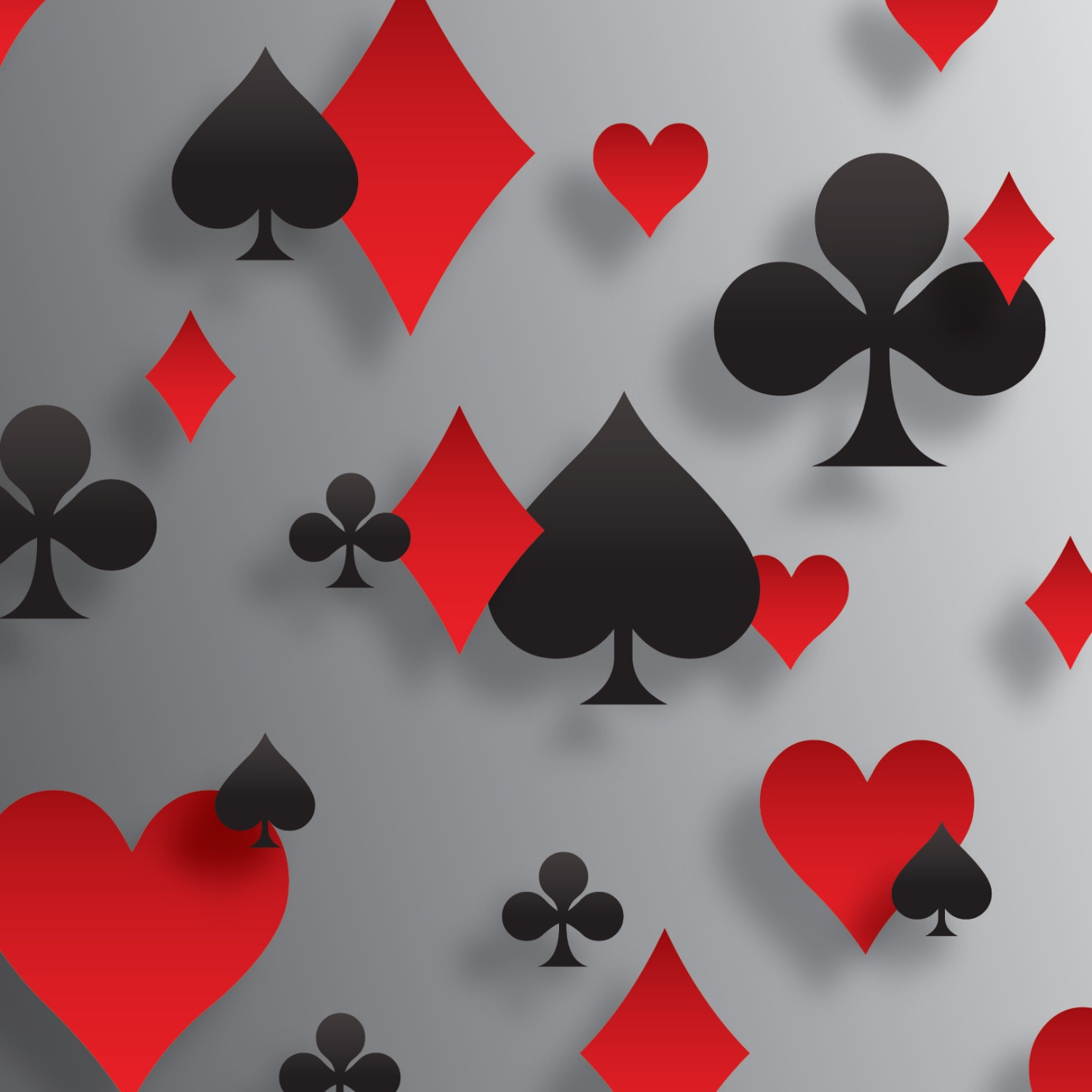 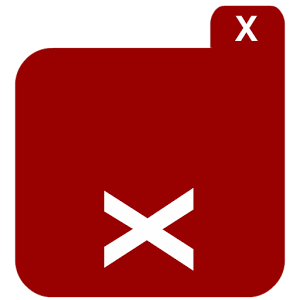 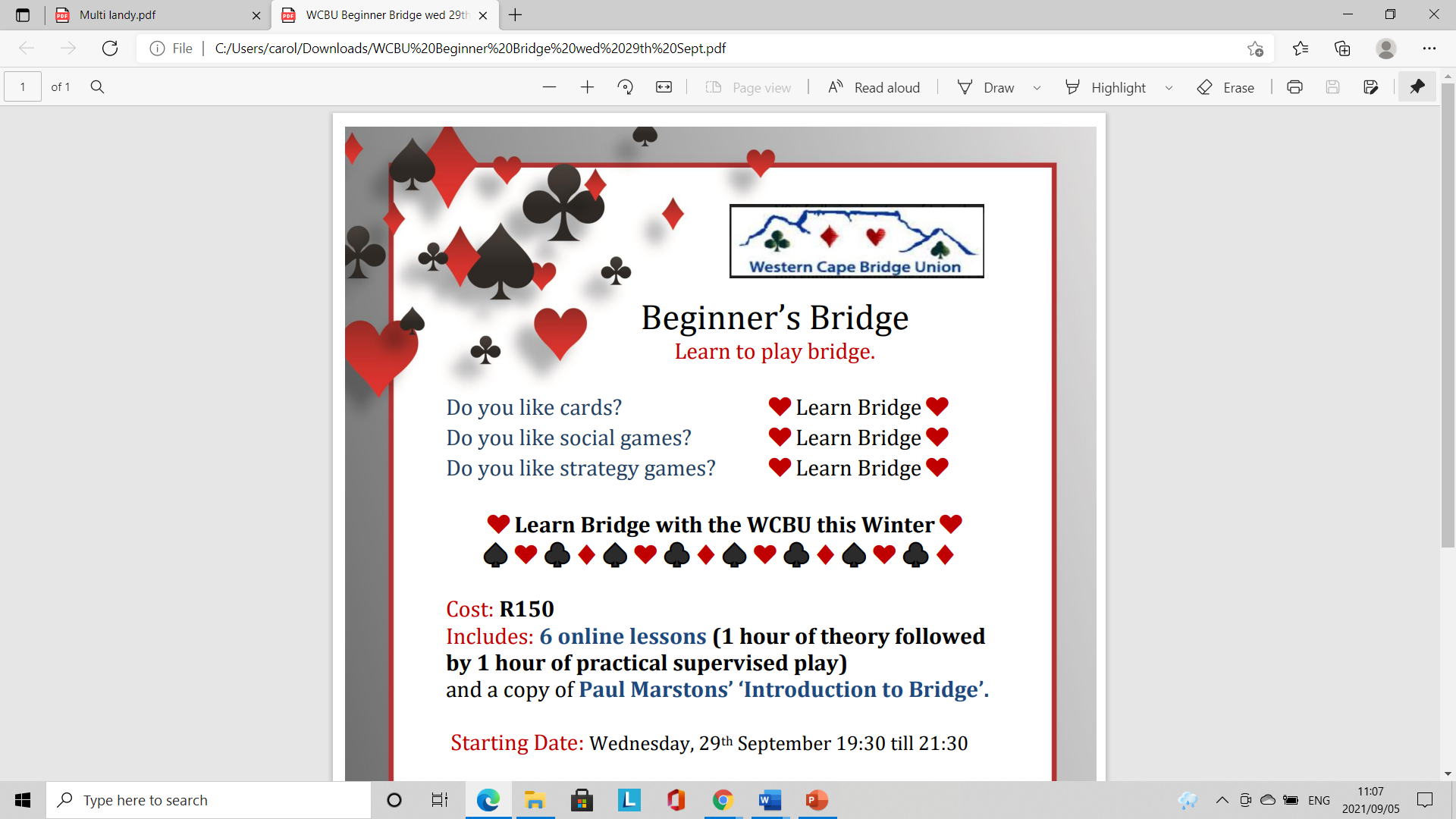 Bridge WorkshopDouble! – new meanings for the World’s Oldest Bid
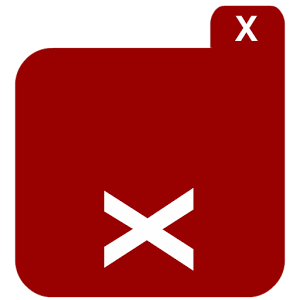 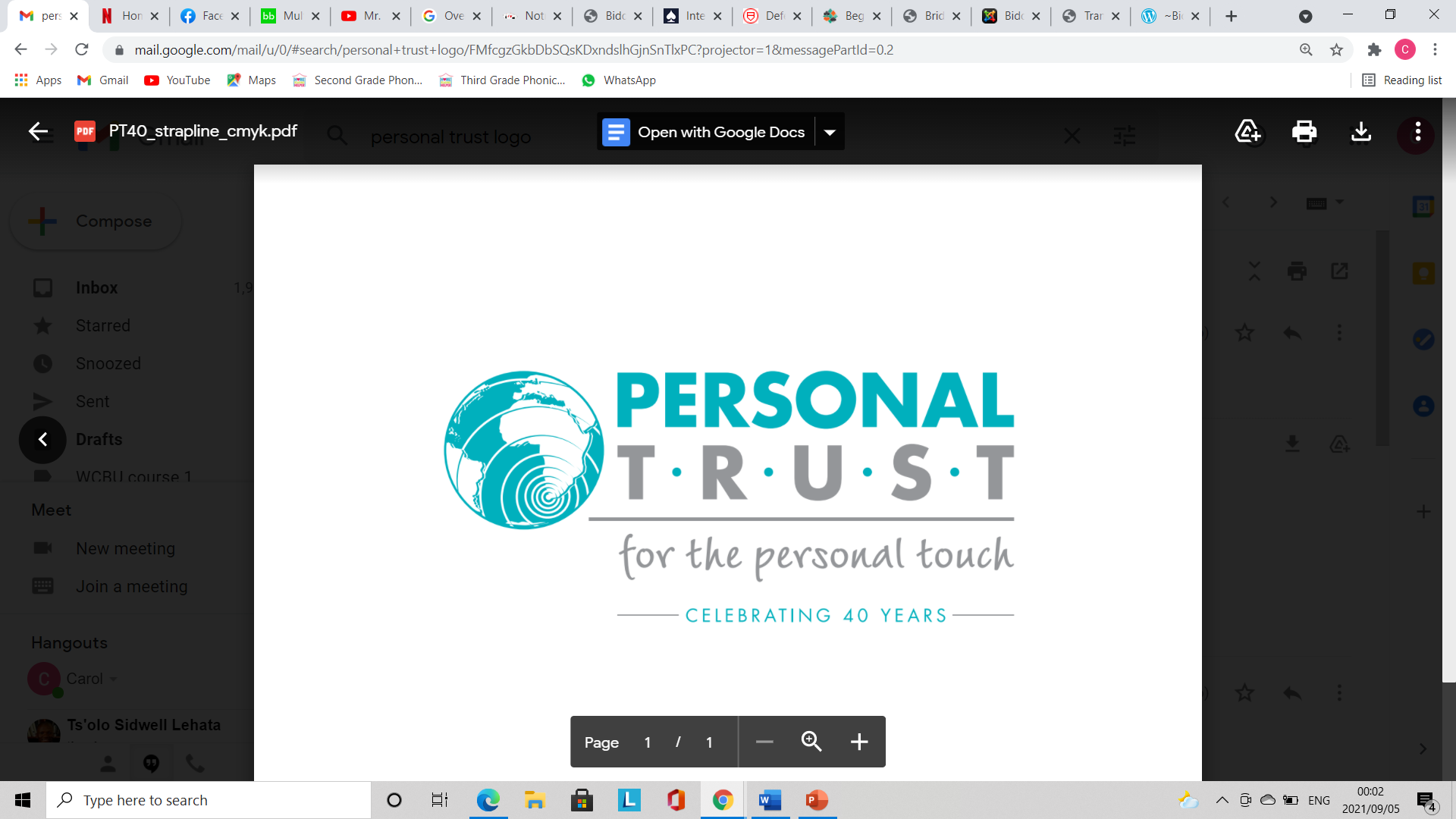 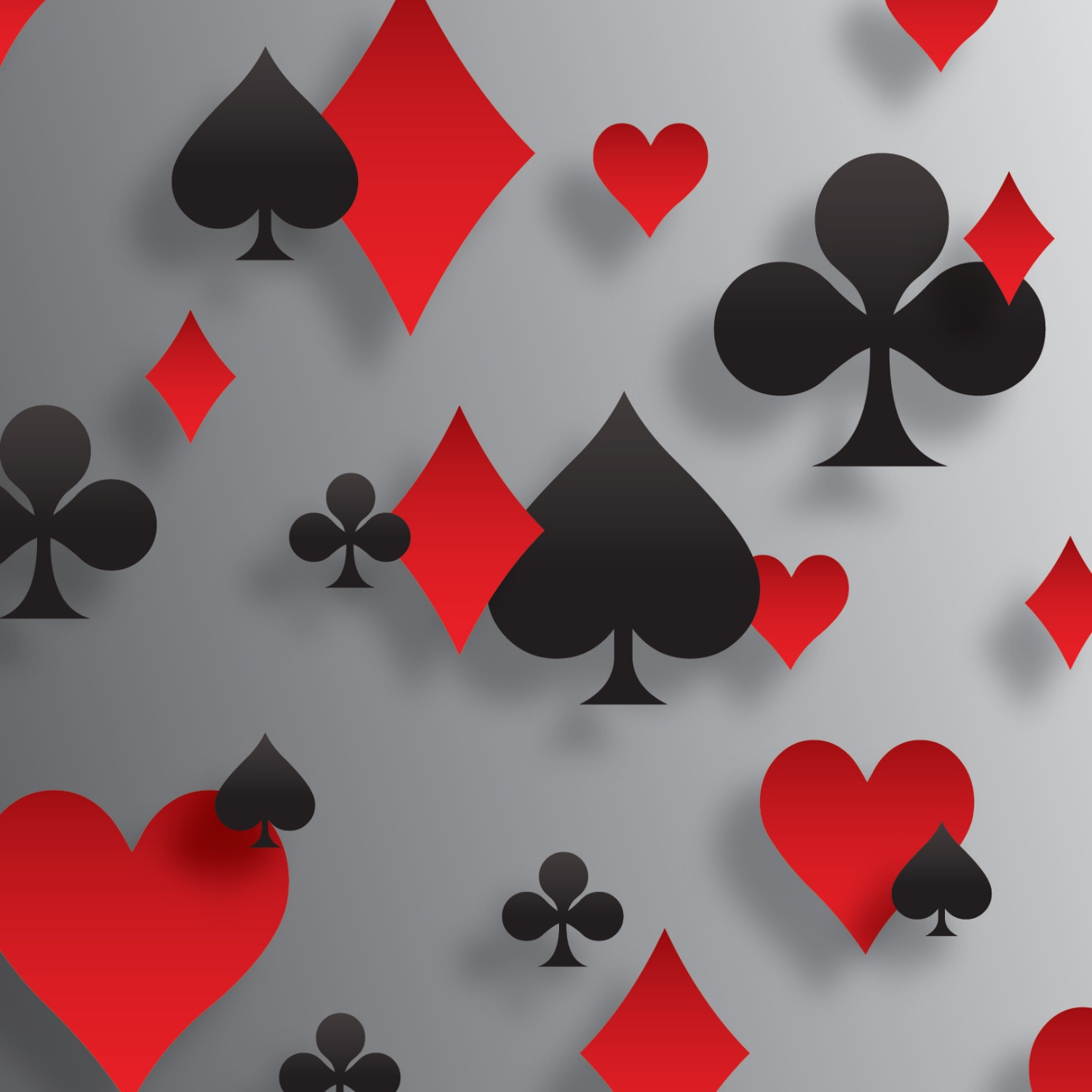 Workshop Agenda
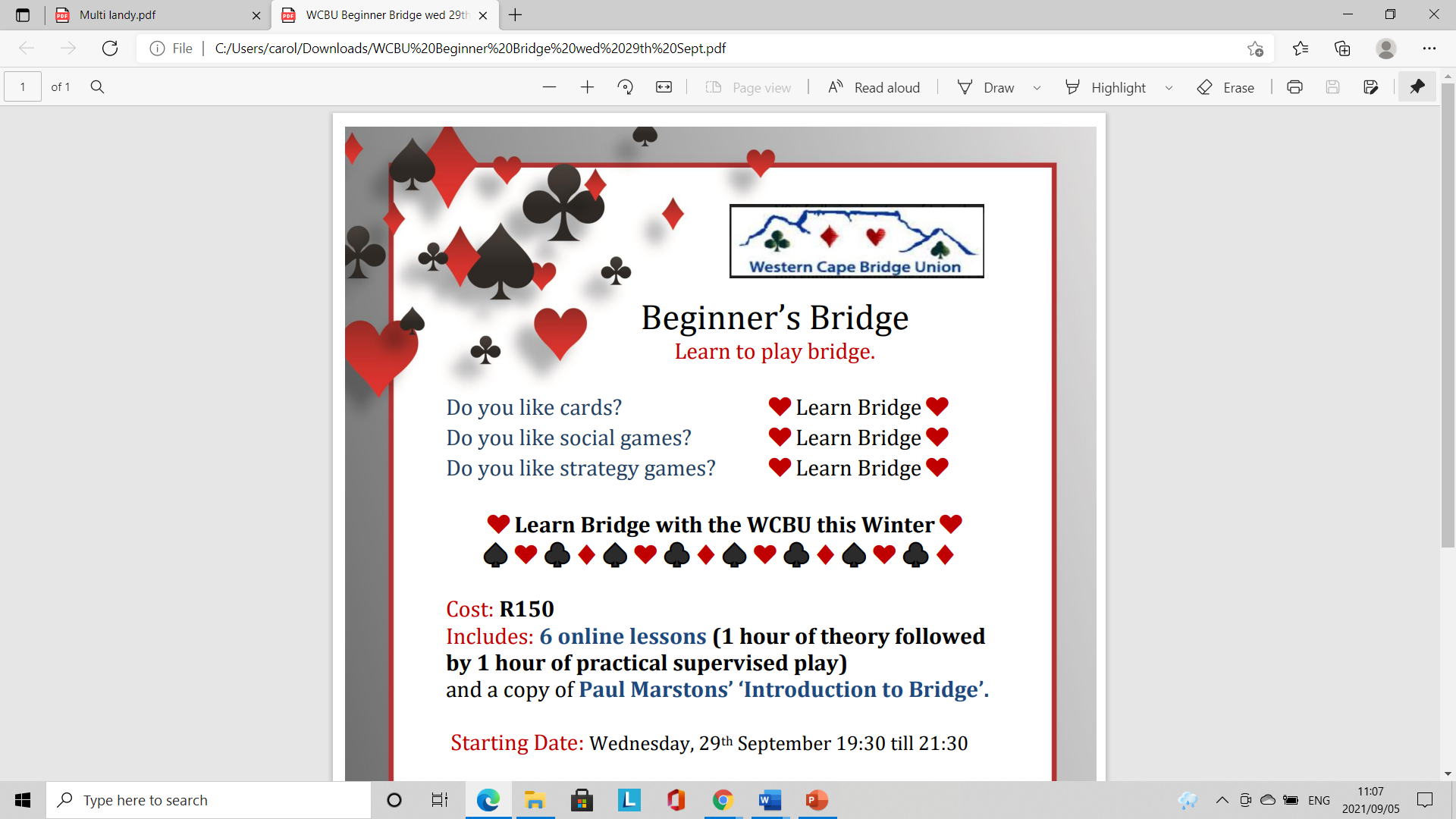 Take out doubles 
Negative Doubles (with a new idea)
Opener reply after a Negative Double
Support Doubles and Redoubles
Maximal Double
Responsive Double after partner doubles
Responsive Double after partner bids a suit
Cue bid Double
Honour showing Doubles and Redoubles
Double of splinters
Doubles when they cue bid a suit we have bid
Don't lead me Double
Double of cue bids when they looking for slam
Double of game tries
Doubling a 4th suit bid
Snapdragon Double
Lightner Doubles
Action Double
Lawrence Doubles
Stripe tailed ape Double
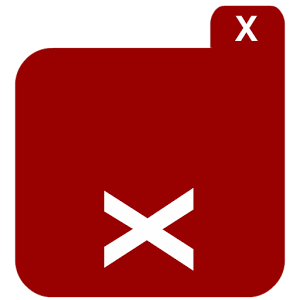 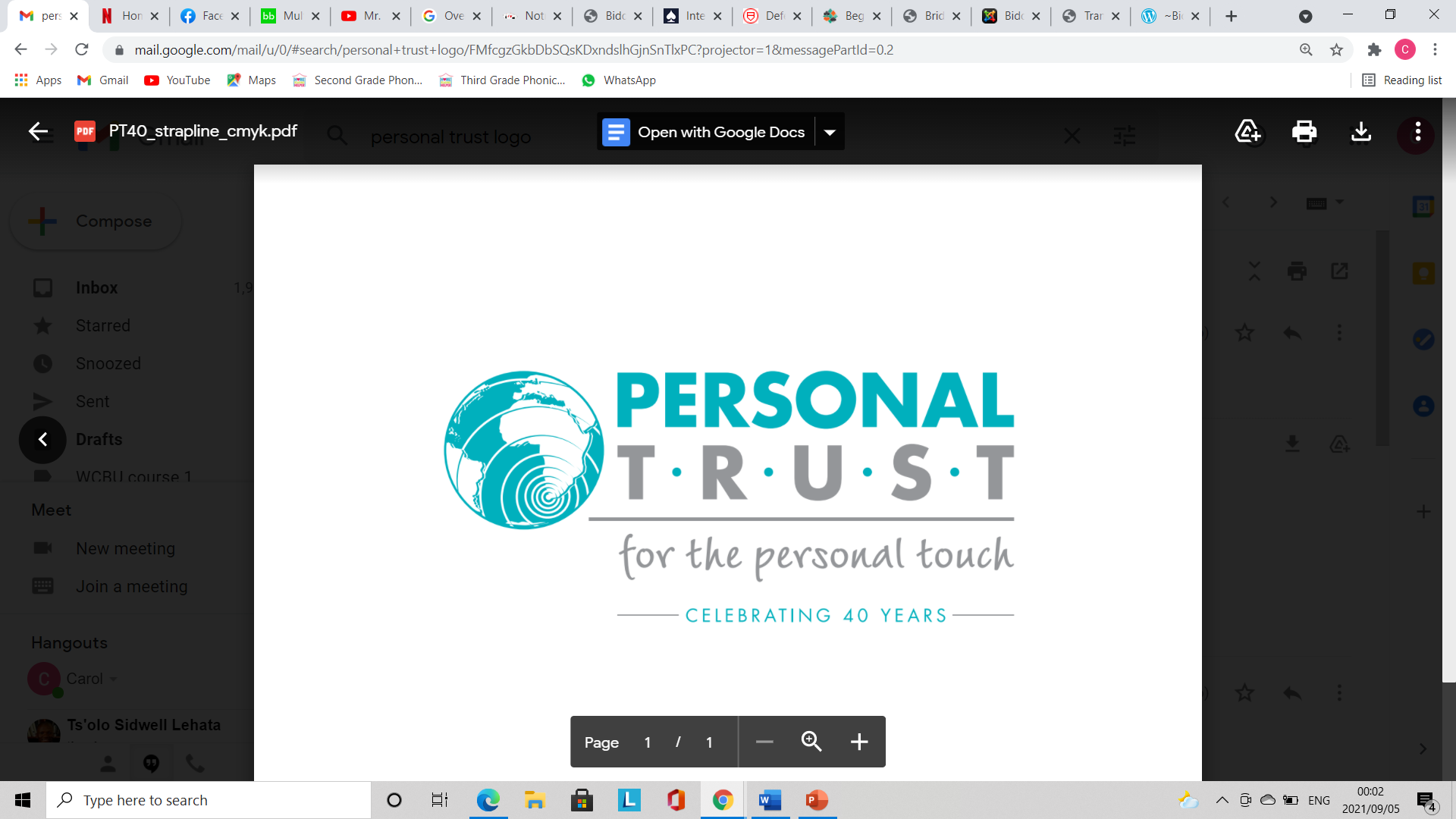 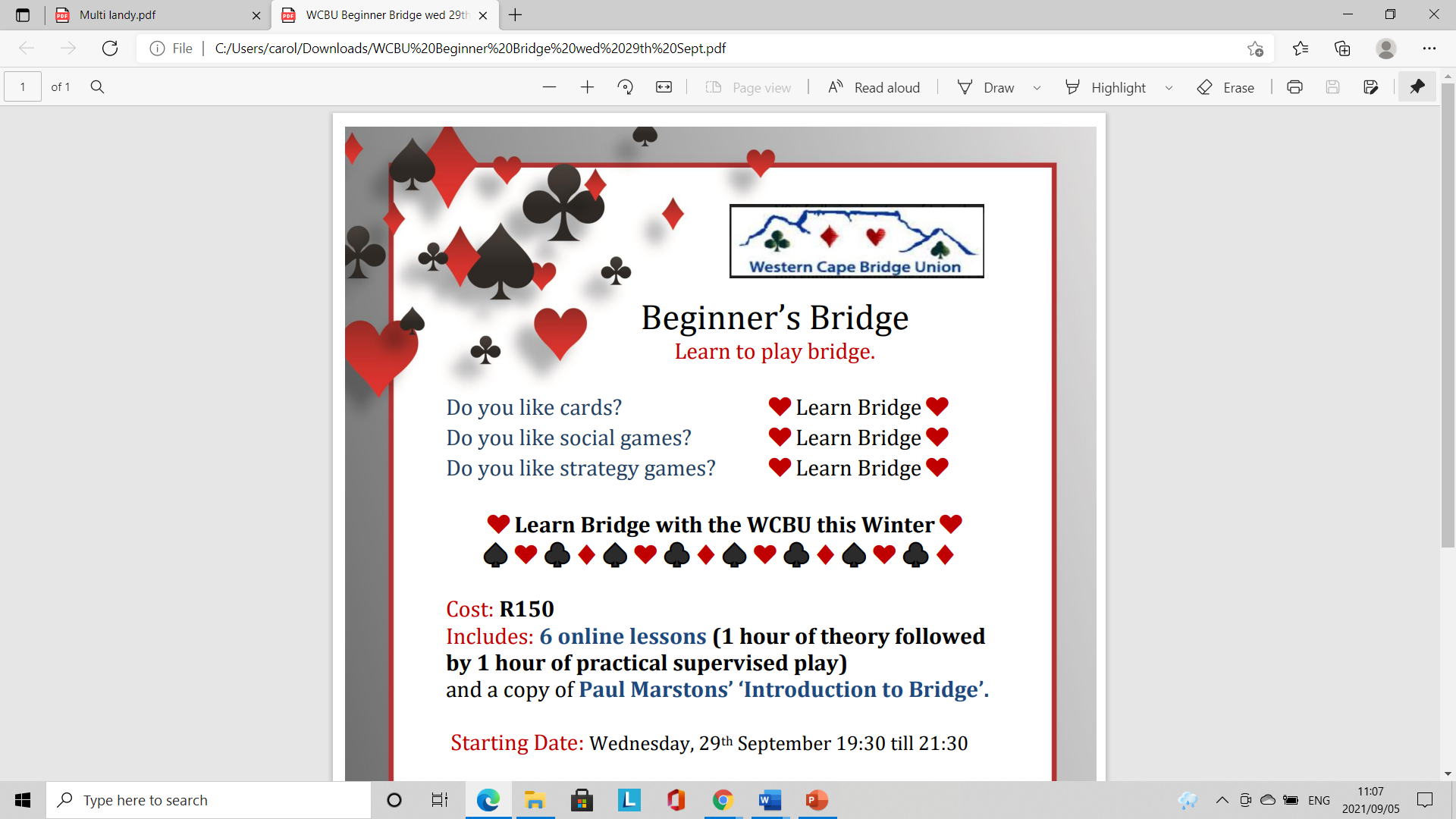 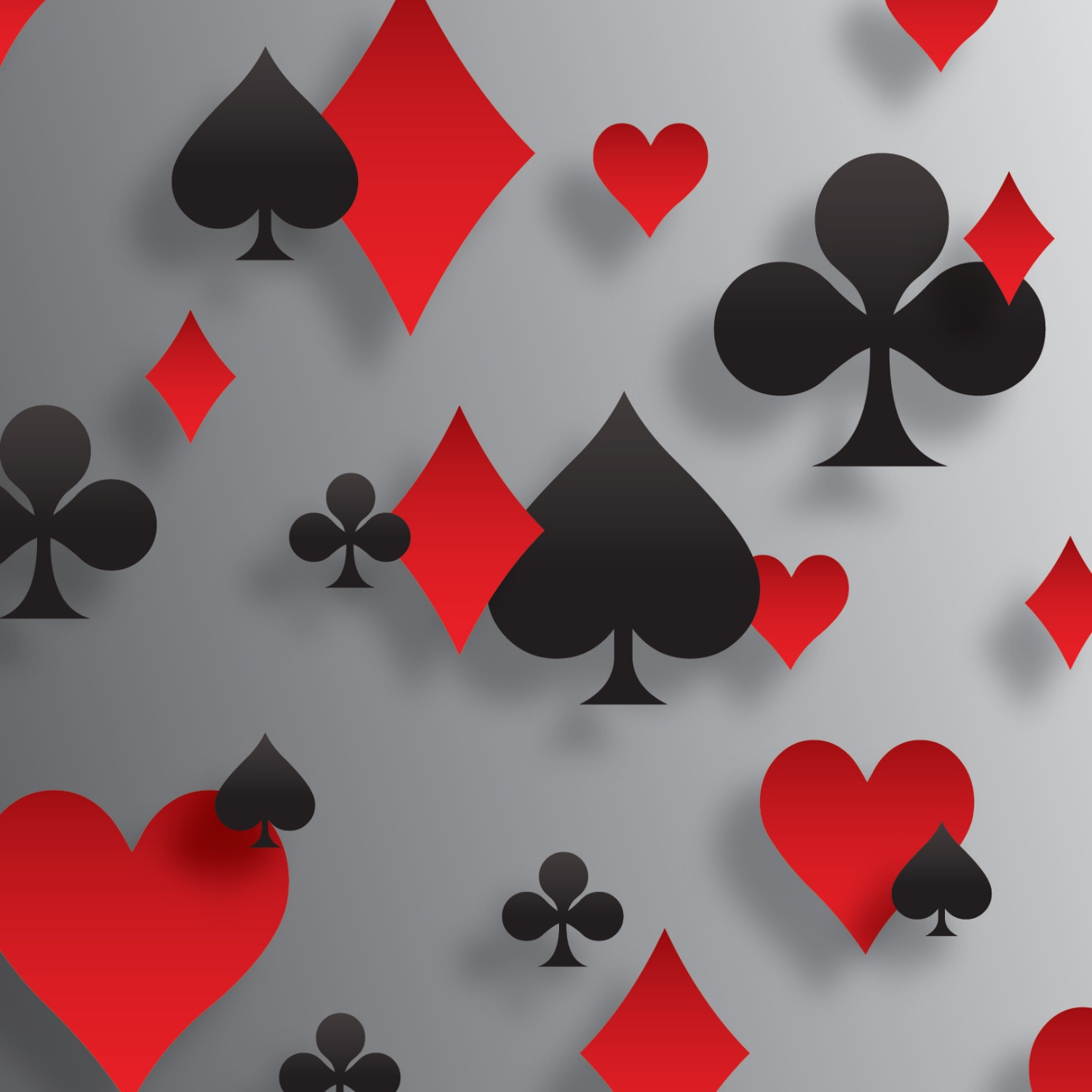 Overconfidence
In one psychological study, young adults were asked to rank themselves
 100% put themselves in top half of population
60% rated themselves in top 10%
25% humbly thought they were in the top 1% of population
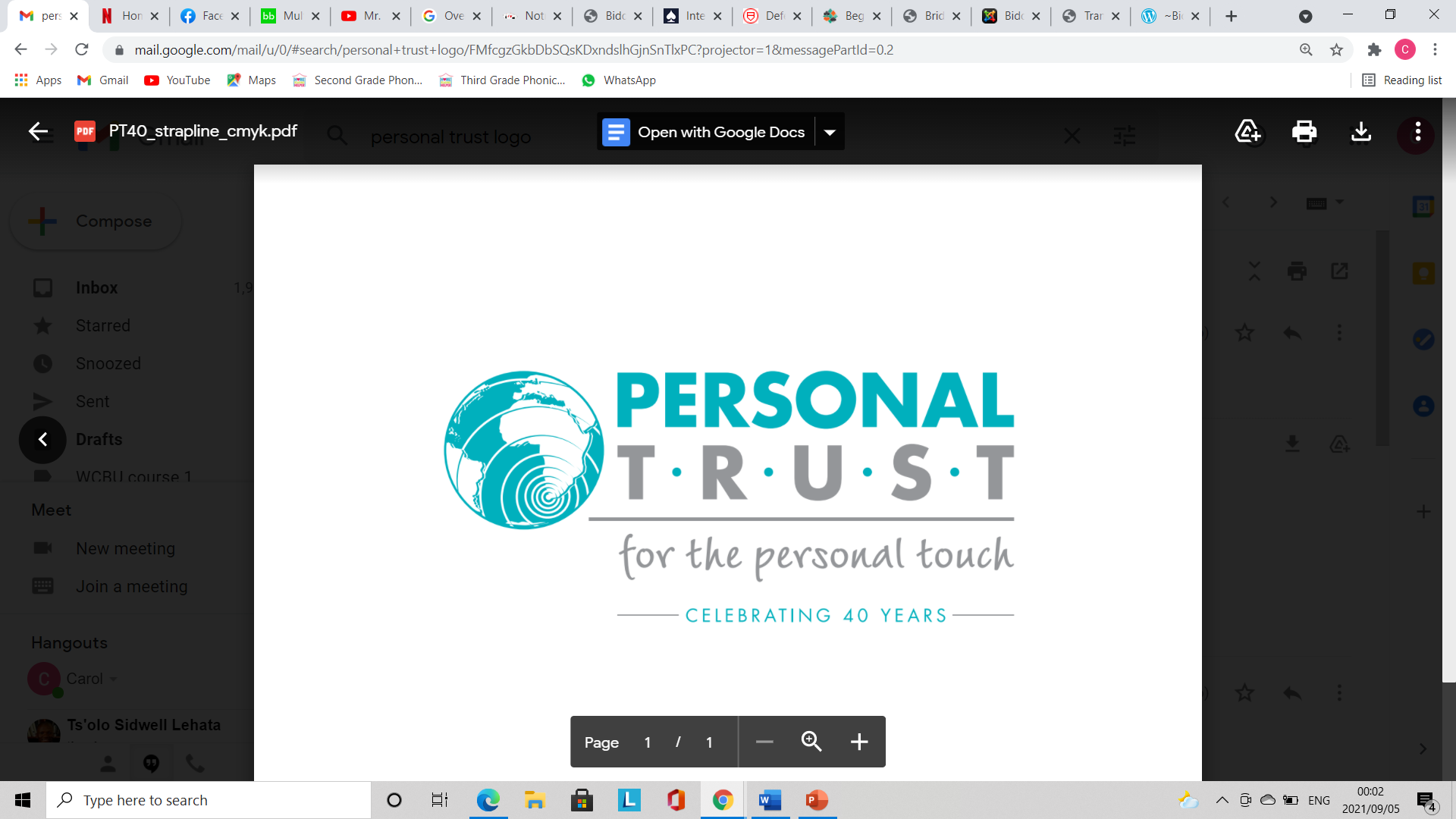 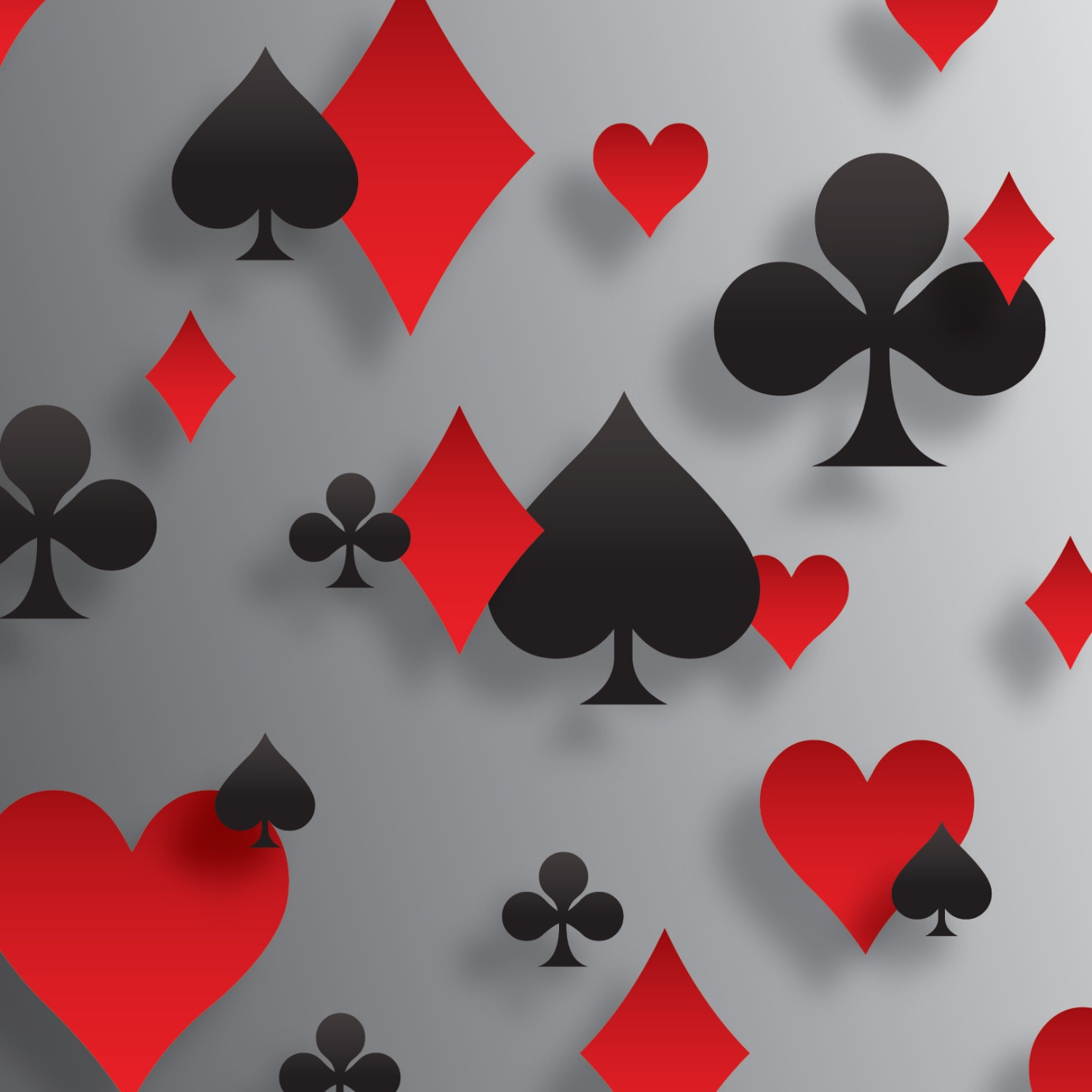 Take out double
Understanding Takeout Doubles and the follow-ups is probably more important than any other part of bidding.  They come up more often than any convention.

LET’S GET RID OF BAD HABITS
HAVE A CONSISTENT SYSTEM THAT IS SIMPLE AND WE CAN PLAY IT WITH ALL
PARTNERS even Robots
One of the secrets of good bridge communicating to partner every time we get a chance to bid
How many points do we have?
Are we balanced or unbalanced?
What suits do we hold?



Imagine been stranded in a jungle and the only way of communicate your bid is to leave a message on the monolith
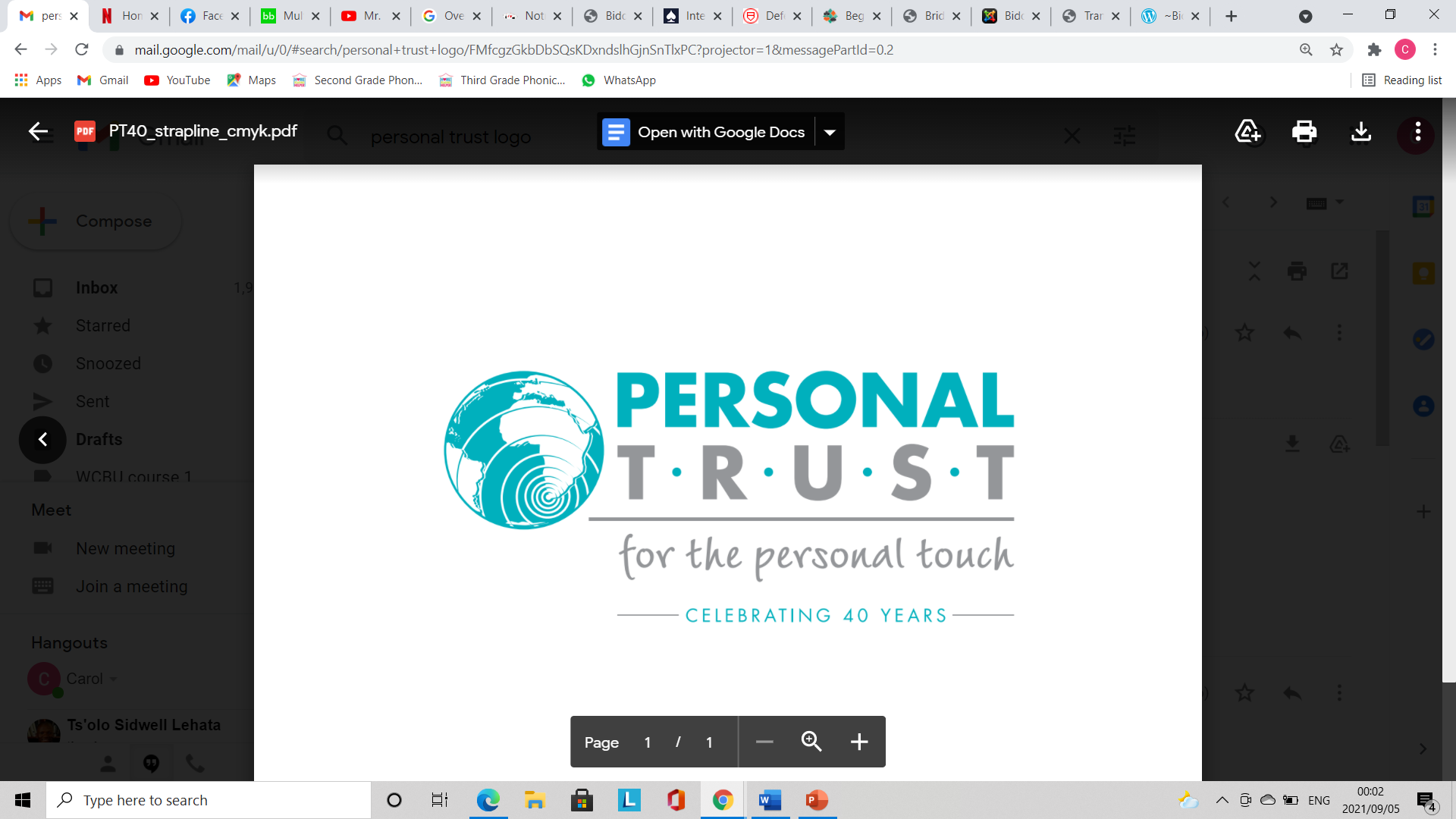 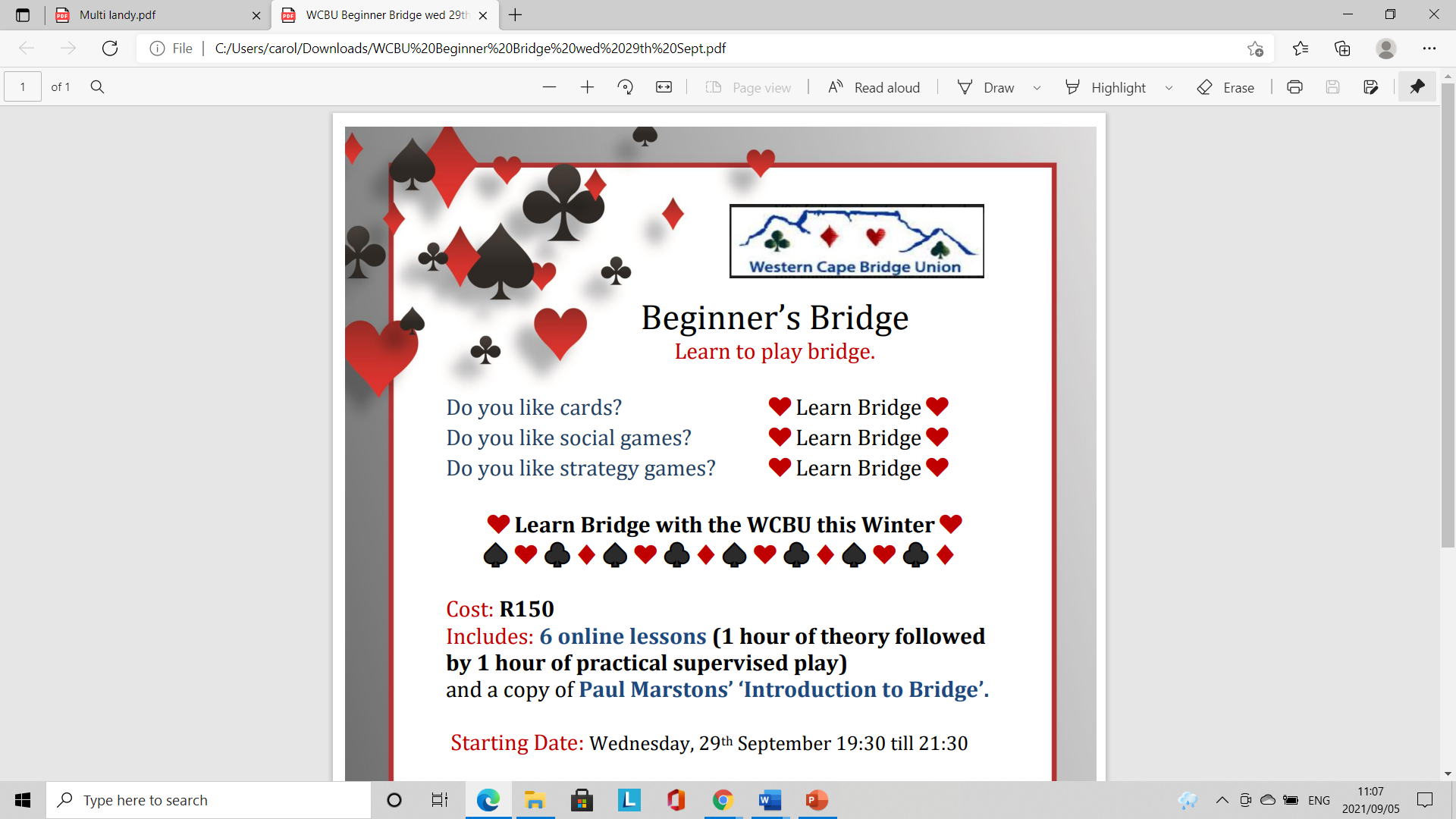 Write on the Monolith for your partner every time you get the chance to write
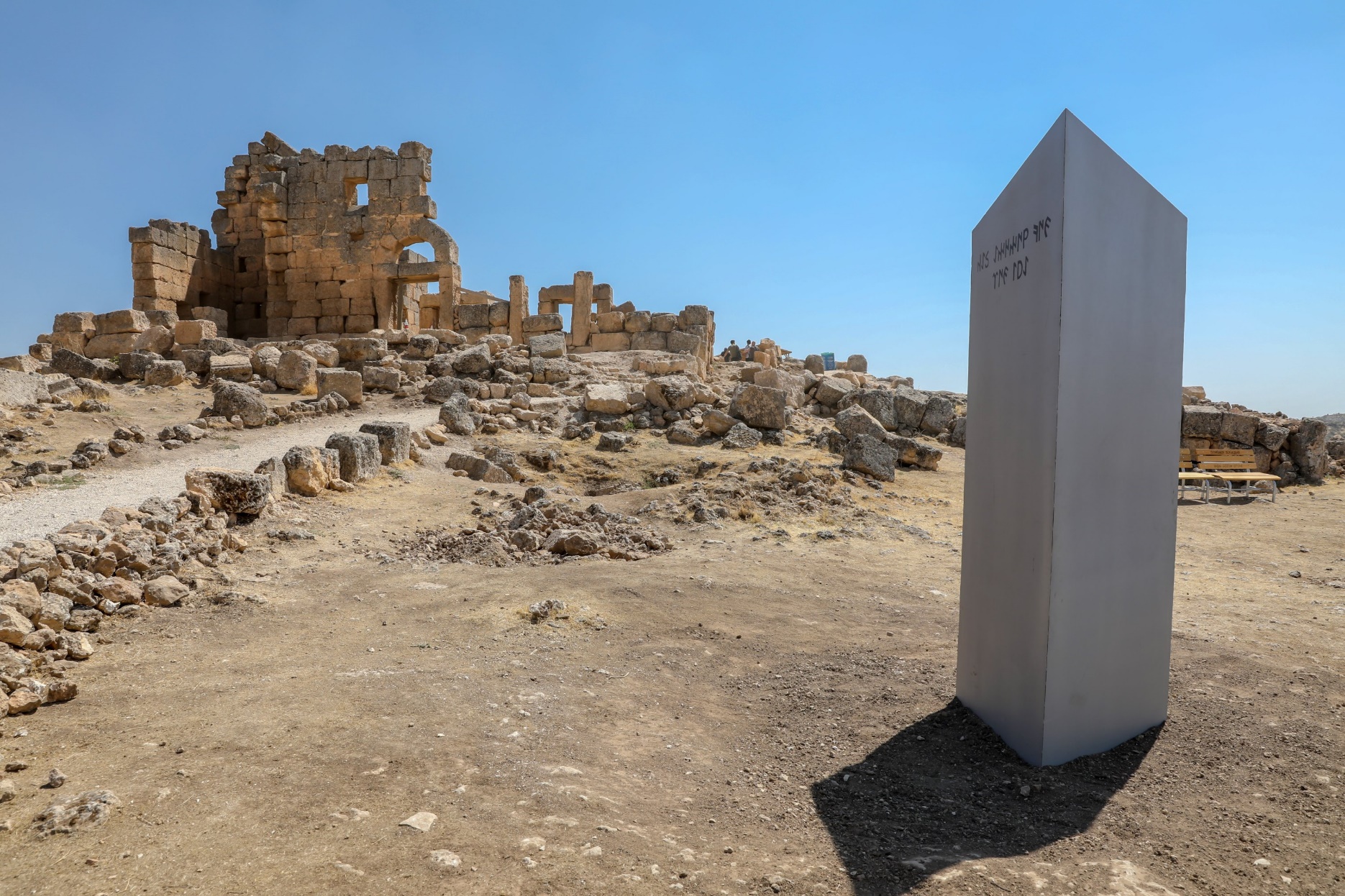 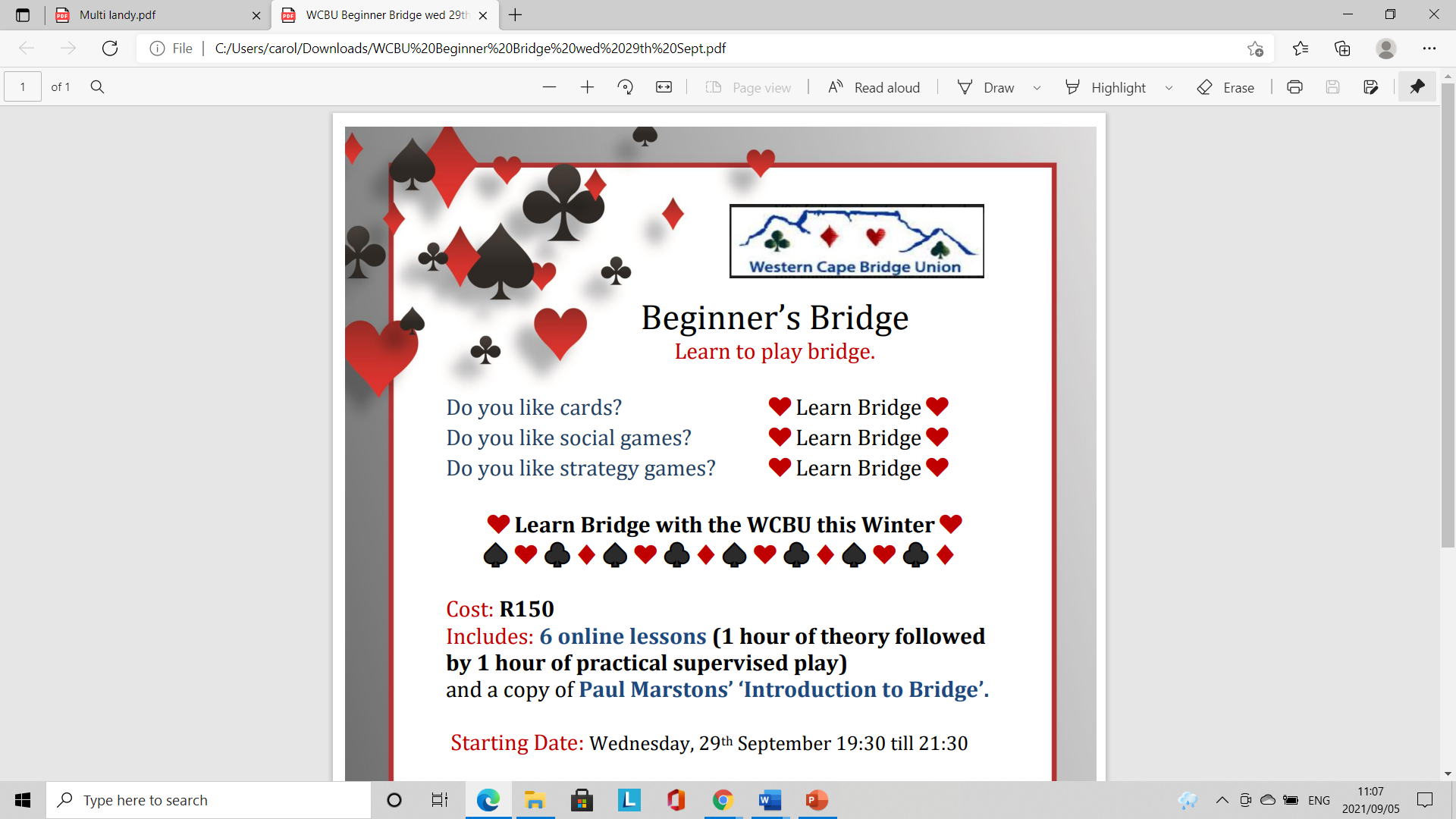 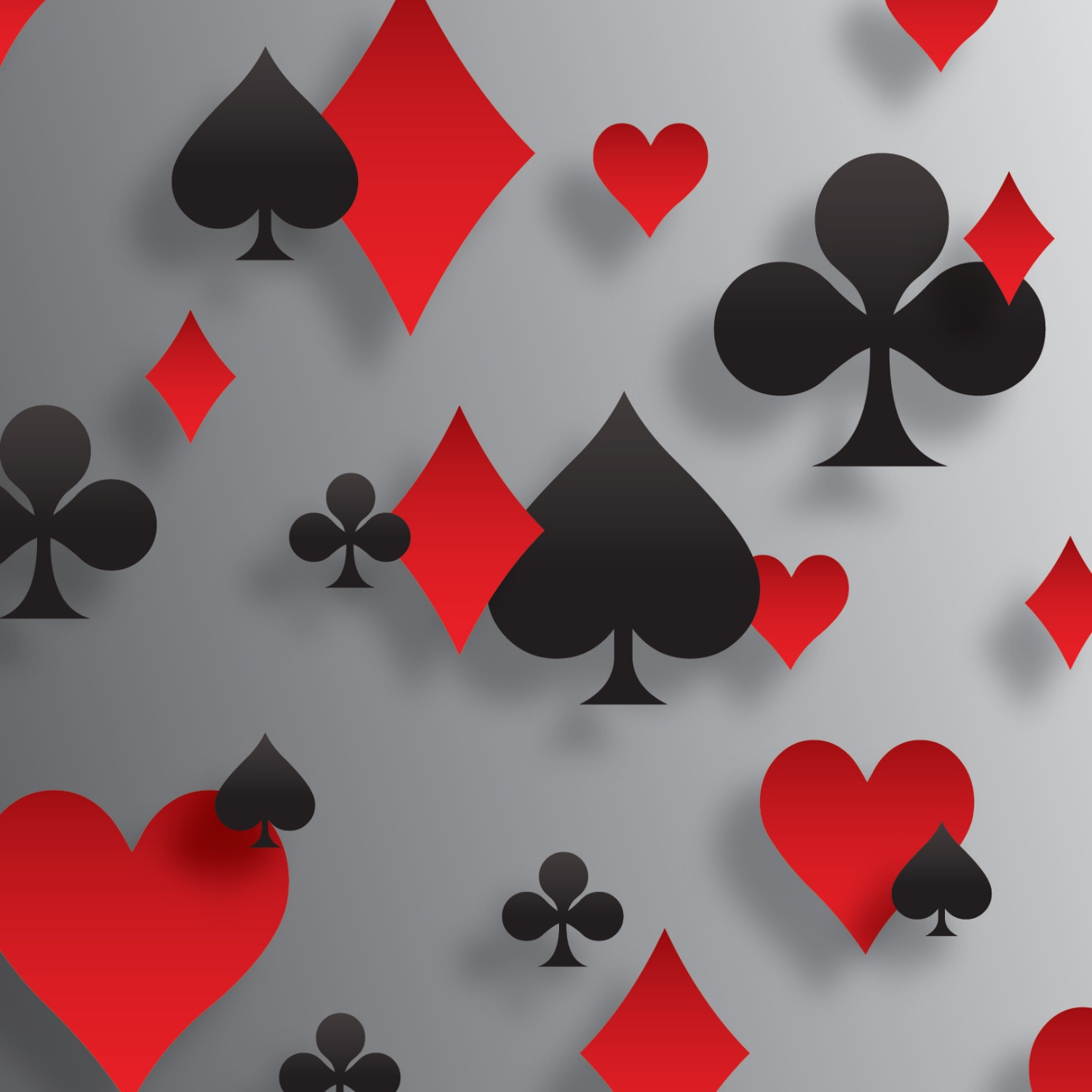 Takeout double
Double (X) is the most versatile and flexible bid in bridge. 
The TYPICAL take out x is called SOS doubles (Shortage Opening hand and Support) 
The double doesn’t take up any bidding room and works well when other bids are not practical.The Classic Takeout Double shows
shortage (ideally two or fewer cards) in the opponent’s opened suit 
an opening hand (add extra for shortage)
support for the suits not opened by the opponents 
A double is forcing, (unless the next hand bids after it), and asks partner to bid their longest suit, even with no points, and indicate their point range. The higher the level opened (e.g. pre-empts at the two+ level), the stronger the doubler needs to be. But, with very few cards in the opponents’ suit, you should try to enter the auction with a double. The more points you hold, the less important is the shape requirement
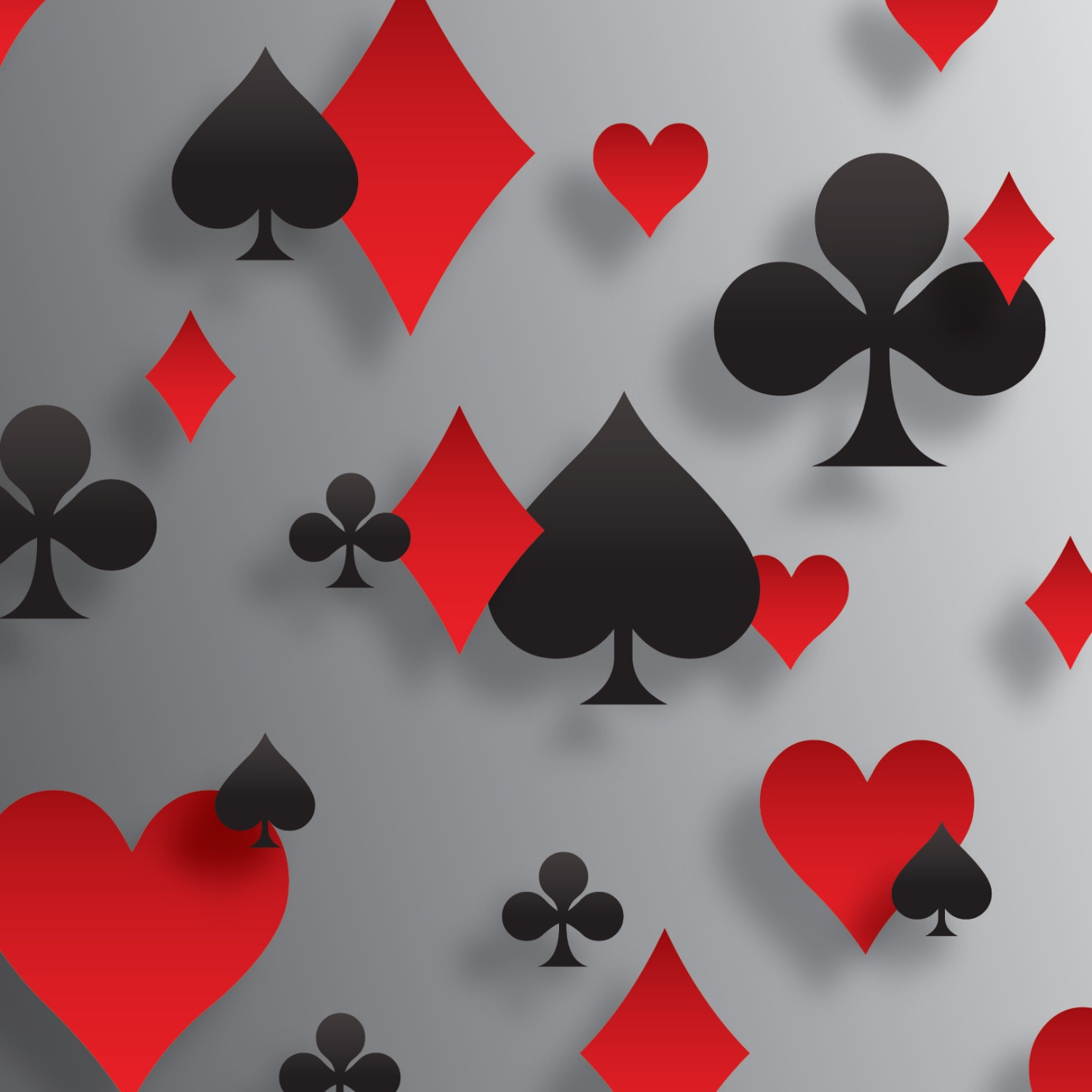 Take out Double
Unbalanced hands
11+ shortage in suit opened and support for other suits 

Usually, it’s better to overcall than double with a 5-card or longer suit, particularly a major. Overcall 8-17 points

But if you have a very strong hand with a good suit, like 

♠ AKxxxx ♥ Ax ♦Ax ♣ Kxx, you need to take stronger action to make sure the hand doesn’t get passed out.
 In the old days, you could bid 2♠ over an opening 1 bid to show this hand. As bidding evolved, people realized that these strong jump overcalls were rare, and it was more valuable to play preemptive jump overcalls.
WHAT DO WE BID AFTER RHO BID OF 1♠ ?
Hand 3
Hand 2
Hand 1
Hand 6
Hand 5
Hand 4
Hand 8
Hand 9
Hand 7
WHAT DO WE BID AFTER RHO BID OF 1♠ ?
Hand 3
Hand 2
Hand 1
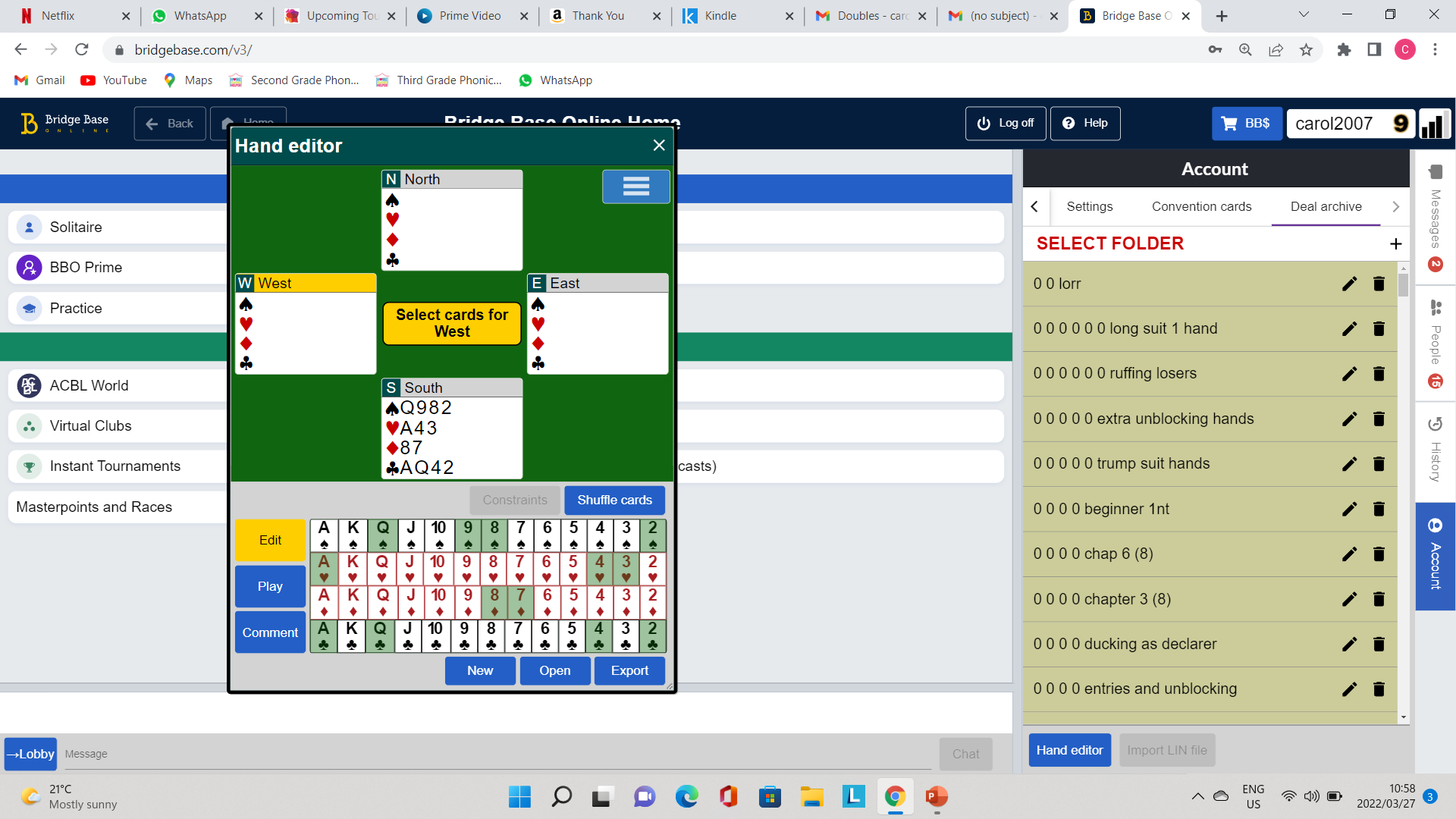 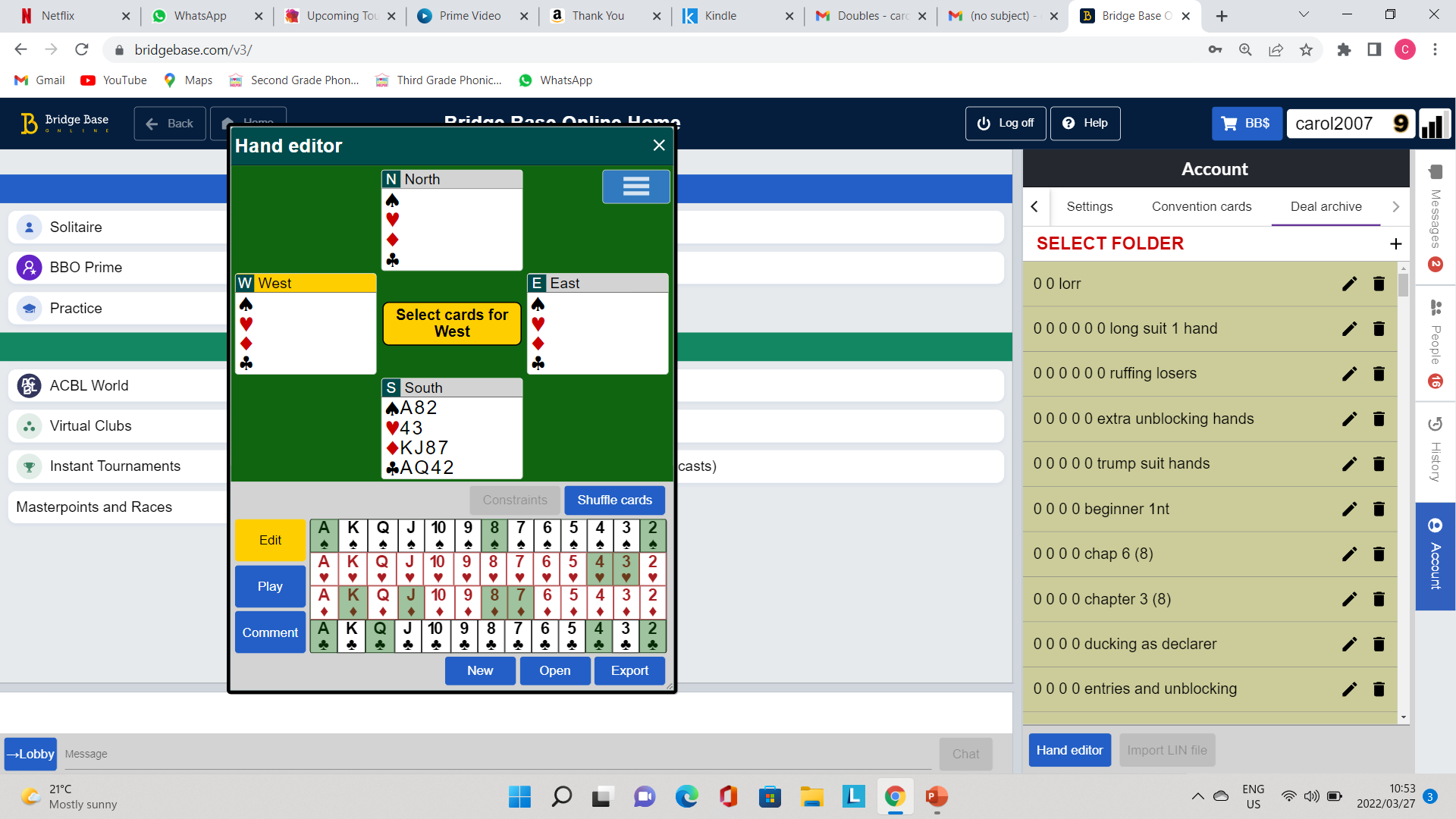 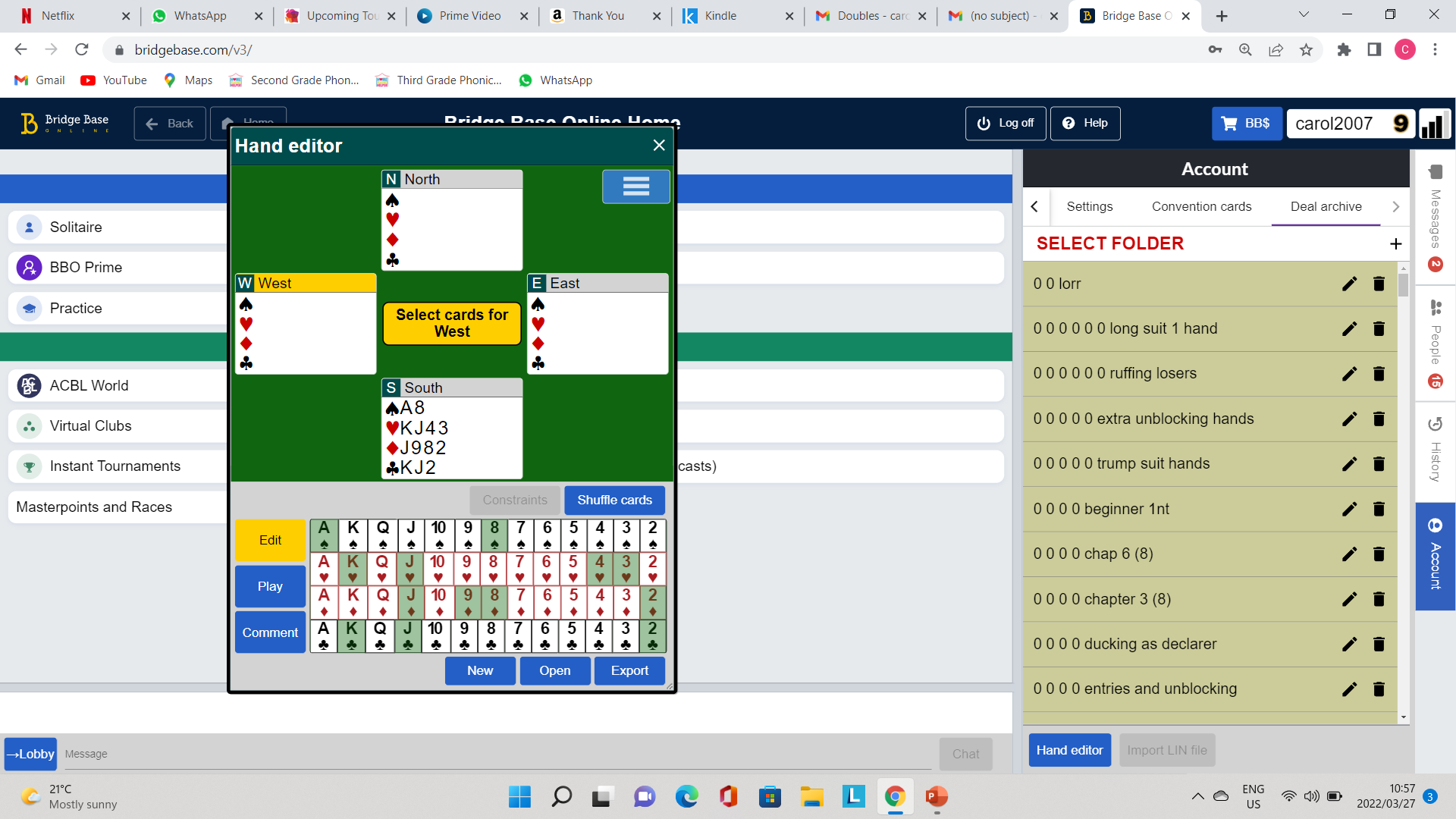 Hand 6
Hand 5
Hand 4
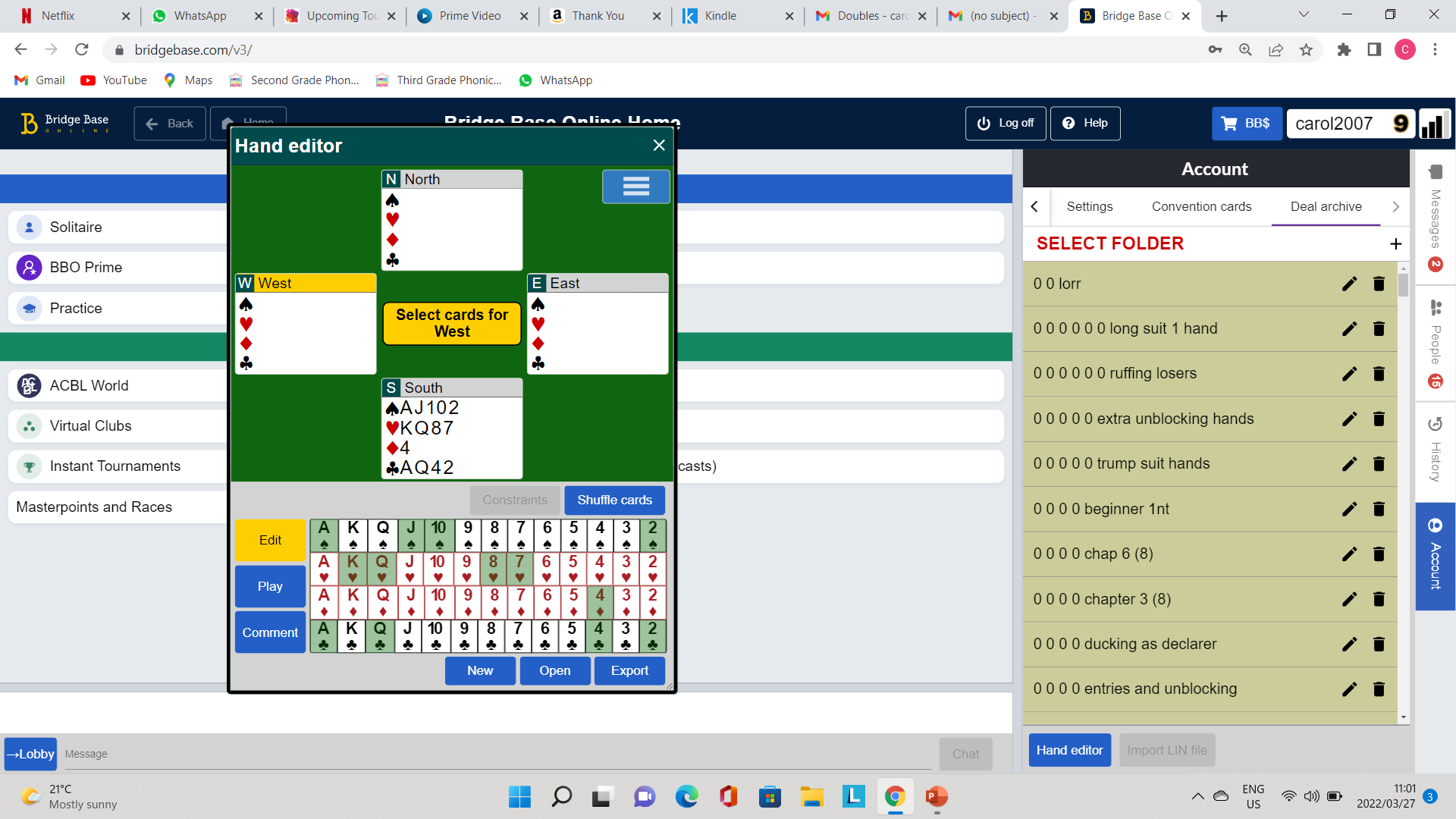 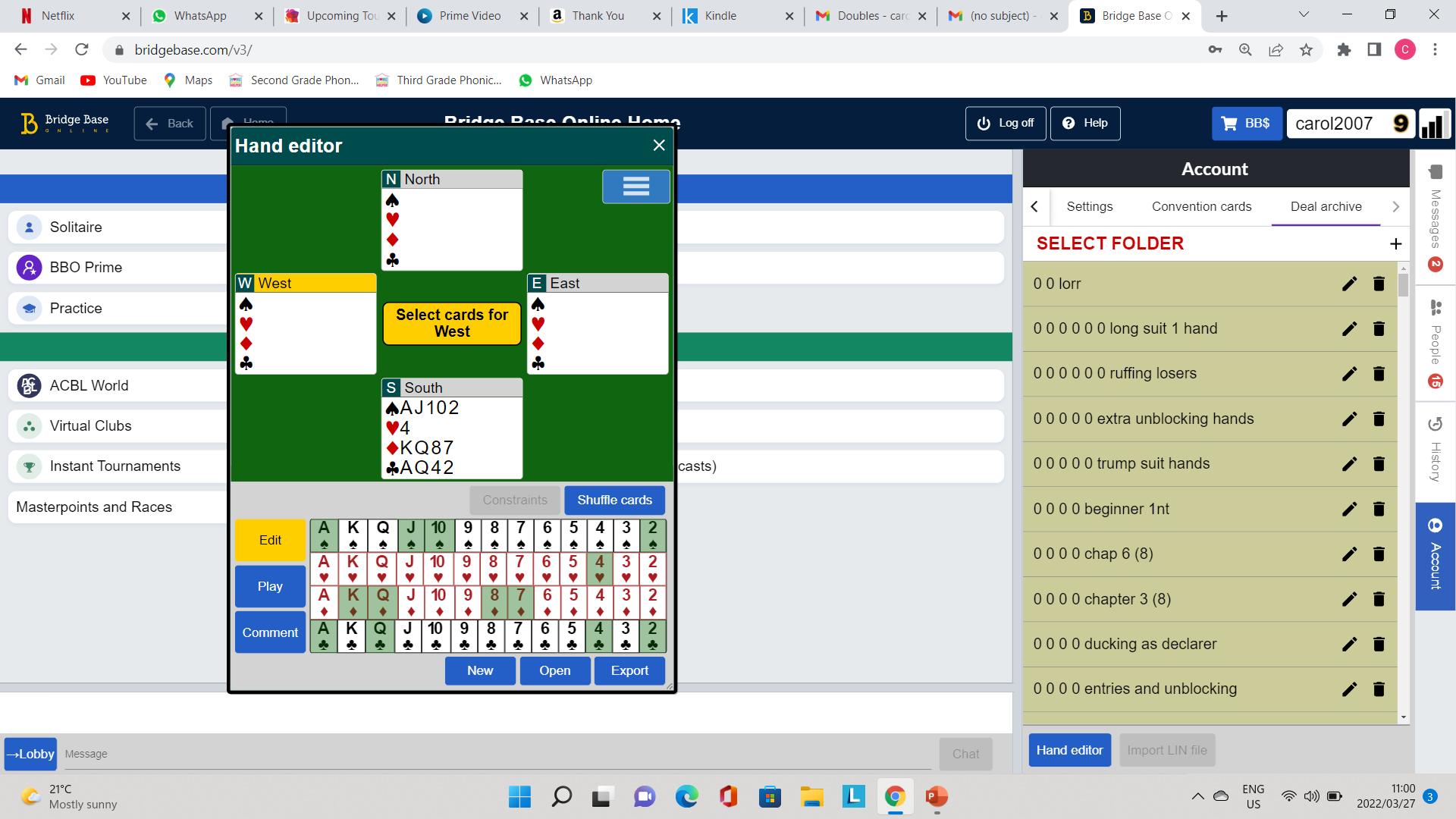 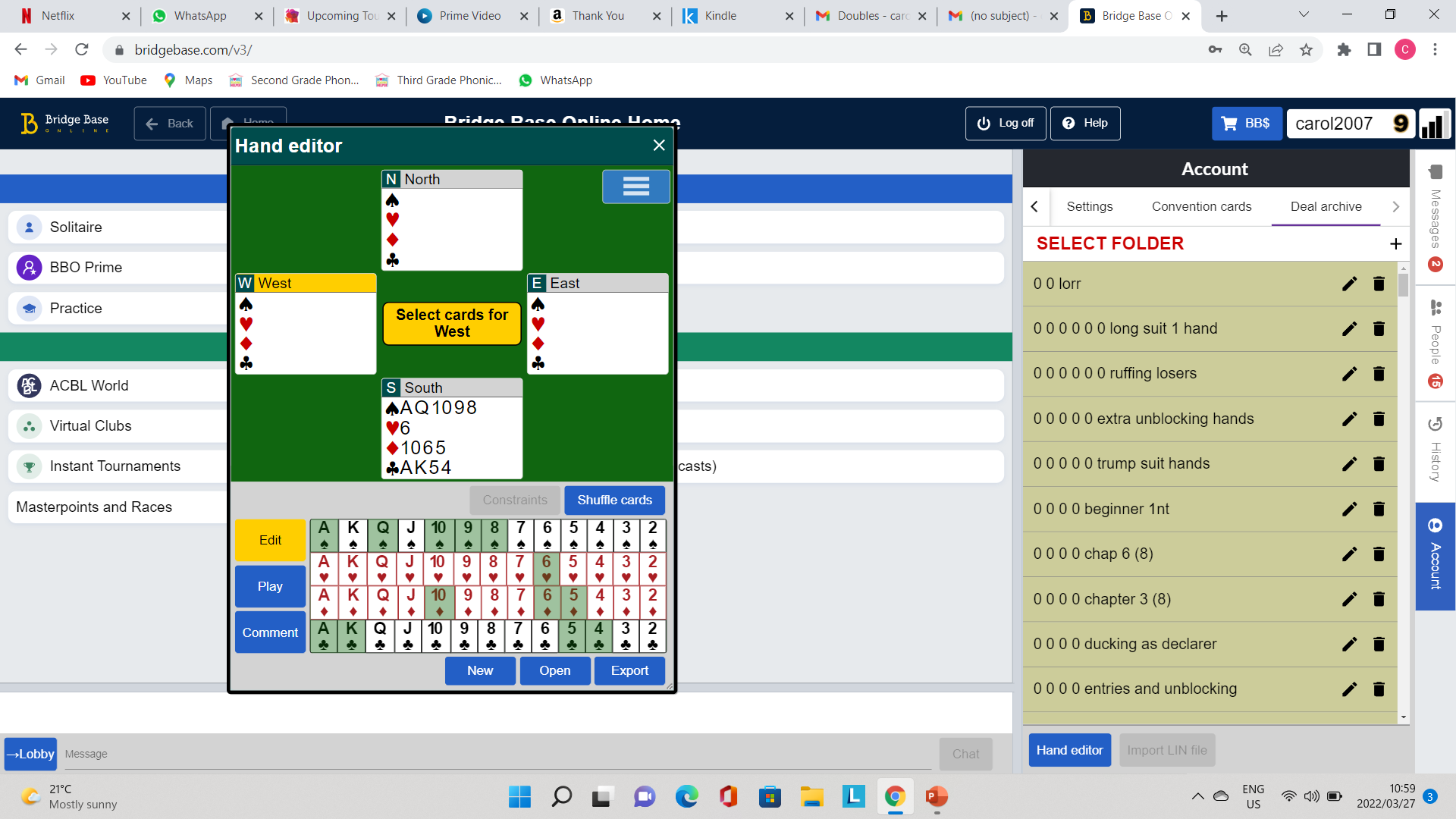 Hand 8
Hand 9
Hand 7
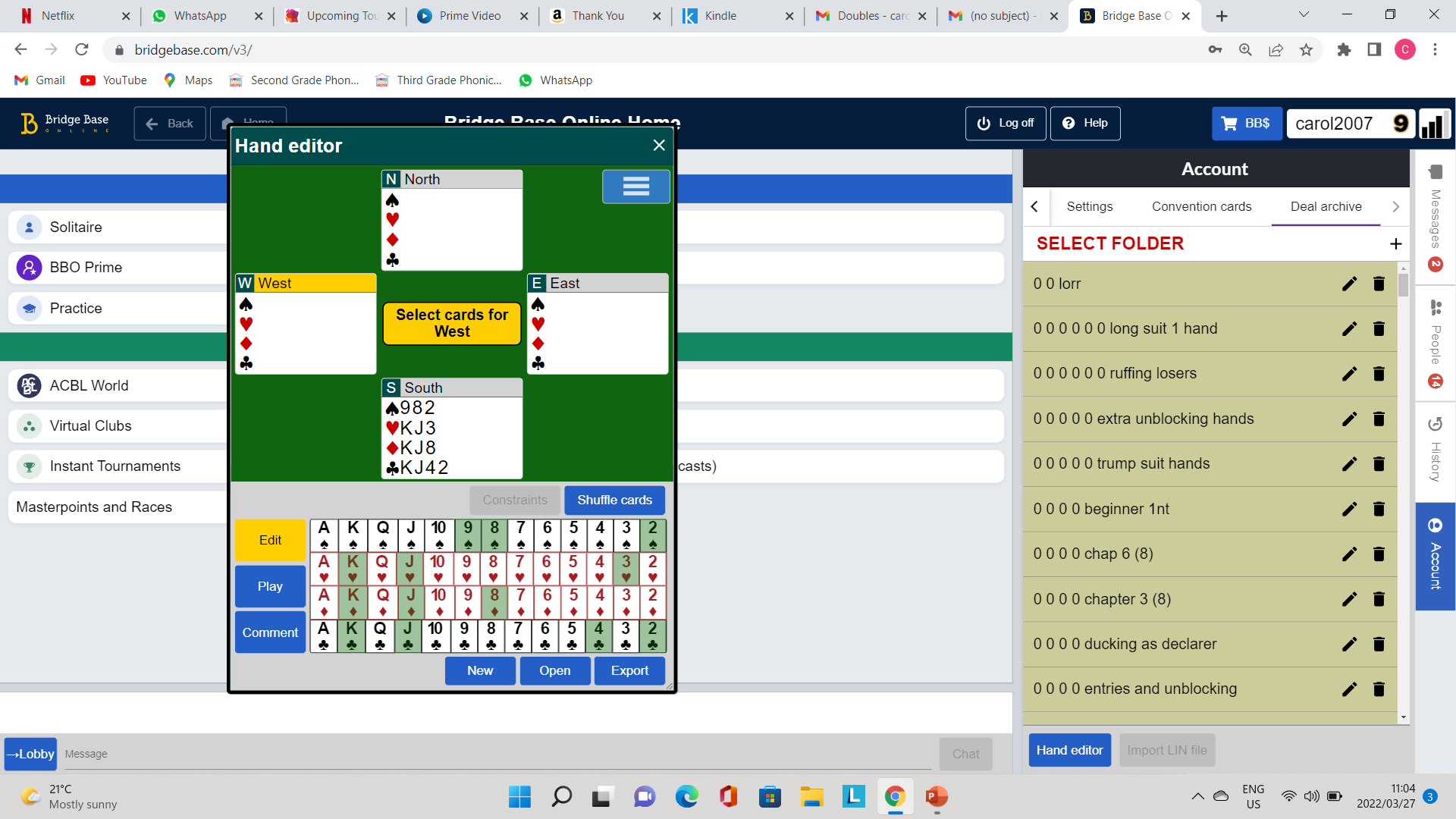 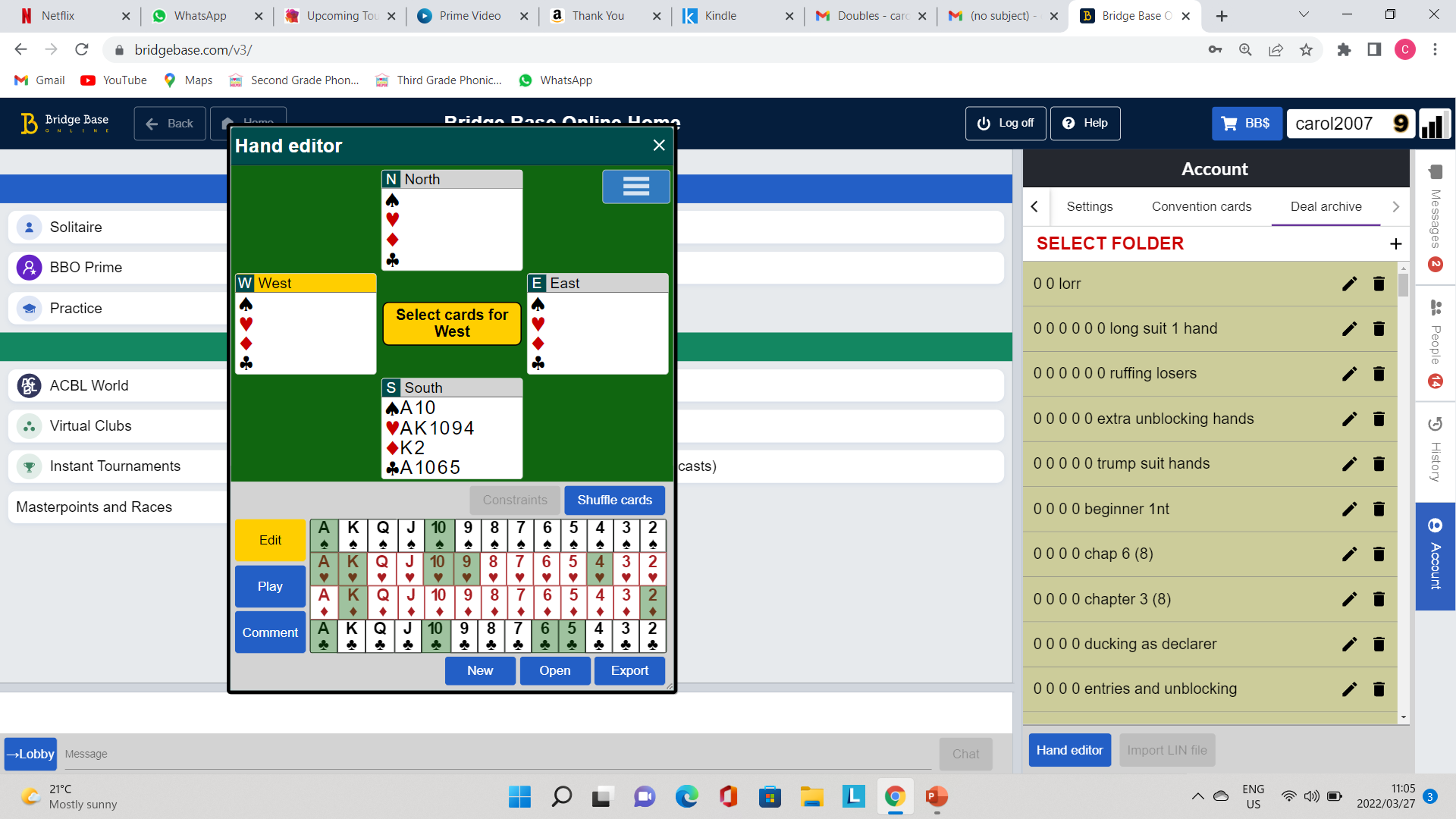 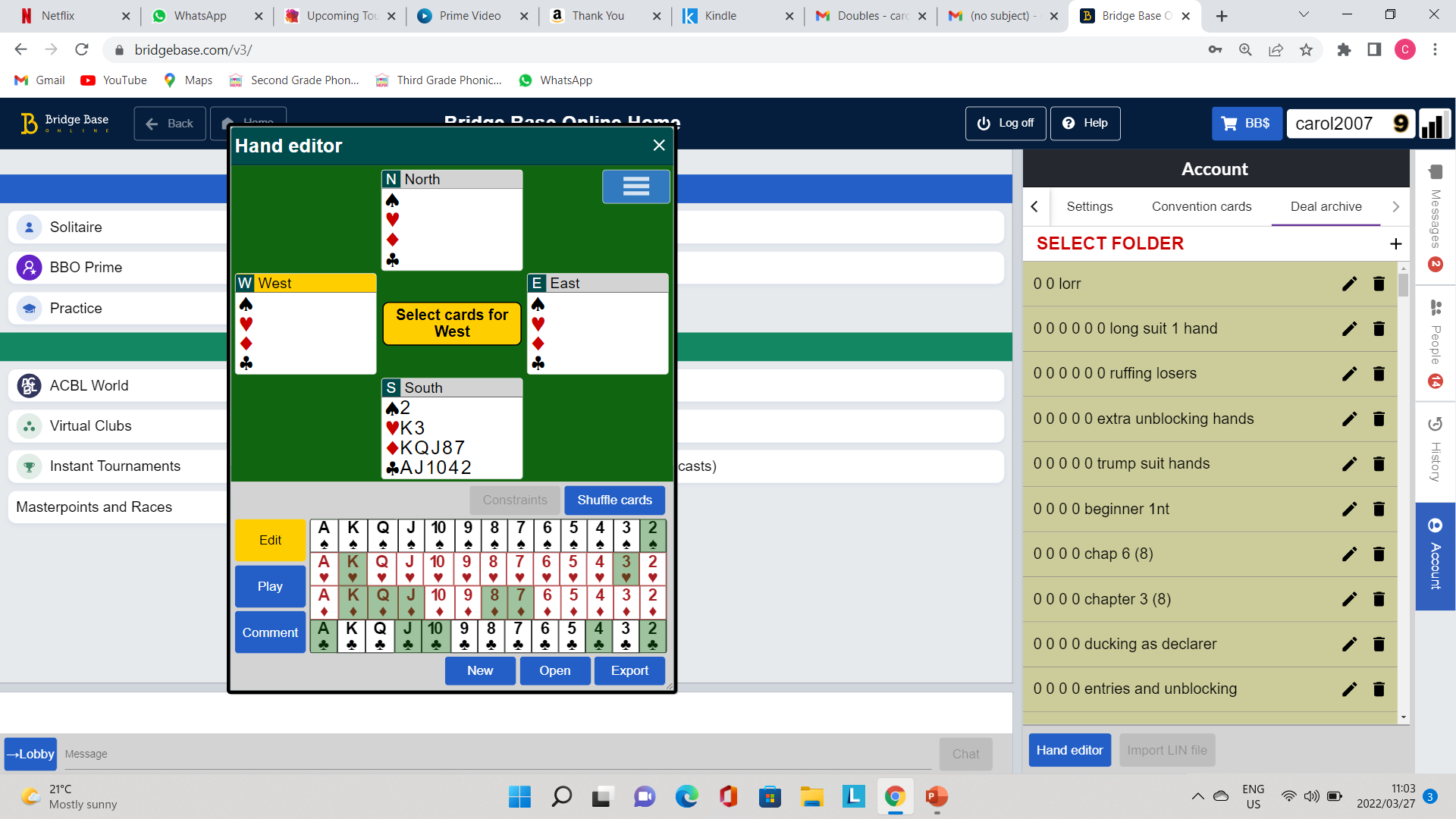 No mistakes -1100
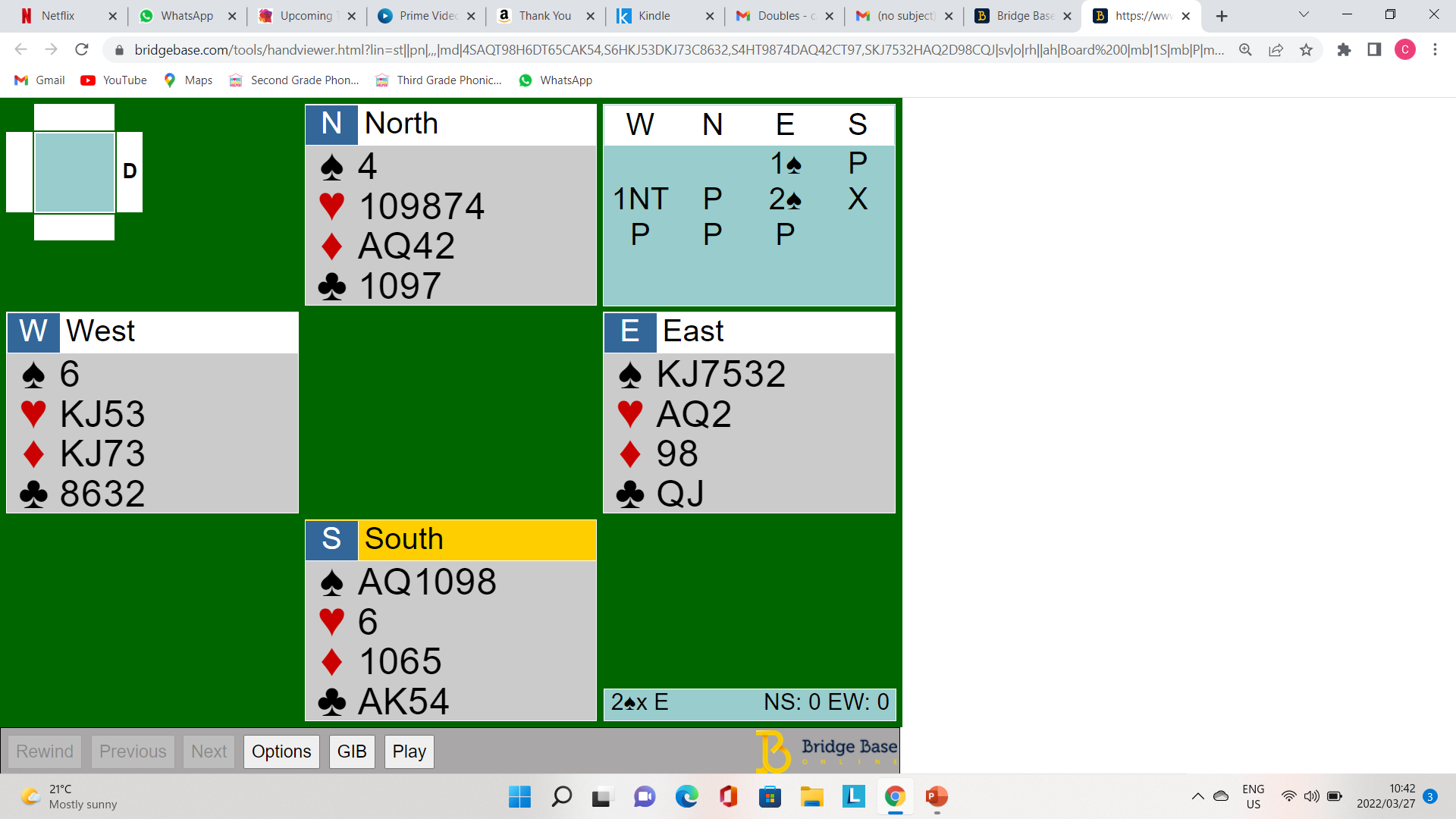 WHAT DO WE BID AFTER RHO BID OF 1♠ ?
Hand 3
Hand 2
Hand 1
Hand 6
Hand 5
Hand 4
Hand 8
Hand 9
Hand 7
WHAT DO WE BID IF RHO OPPONENT XXs AFTER OUR PARTNERS X  OF 1♣ ?
Hand  3
Hand 2
Hand 1
Hand 5
Hand 6
Hand 4
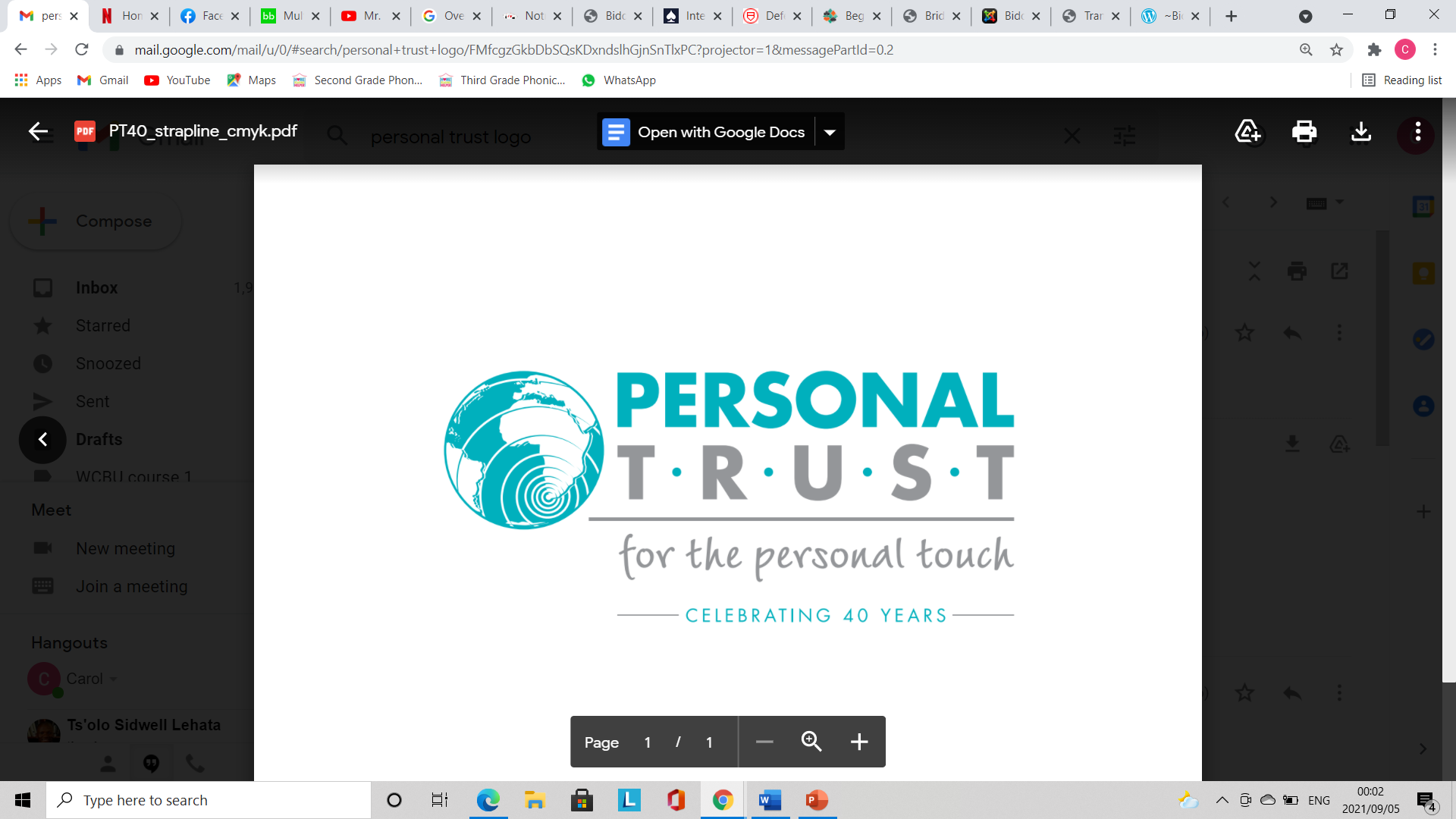 WHAT’S OUR BID AFTER RHO 1♣ ?
Hand 3
Hand 2
Hand 1
Hand 5
Hand 4
RESPONDING TO A TAKEOUT DOUBLE
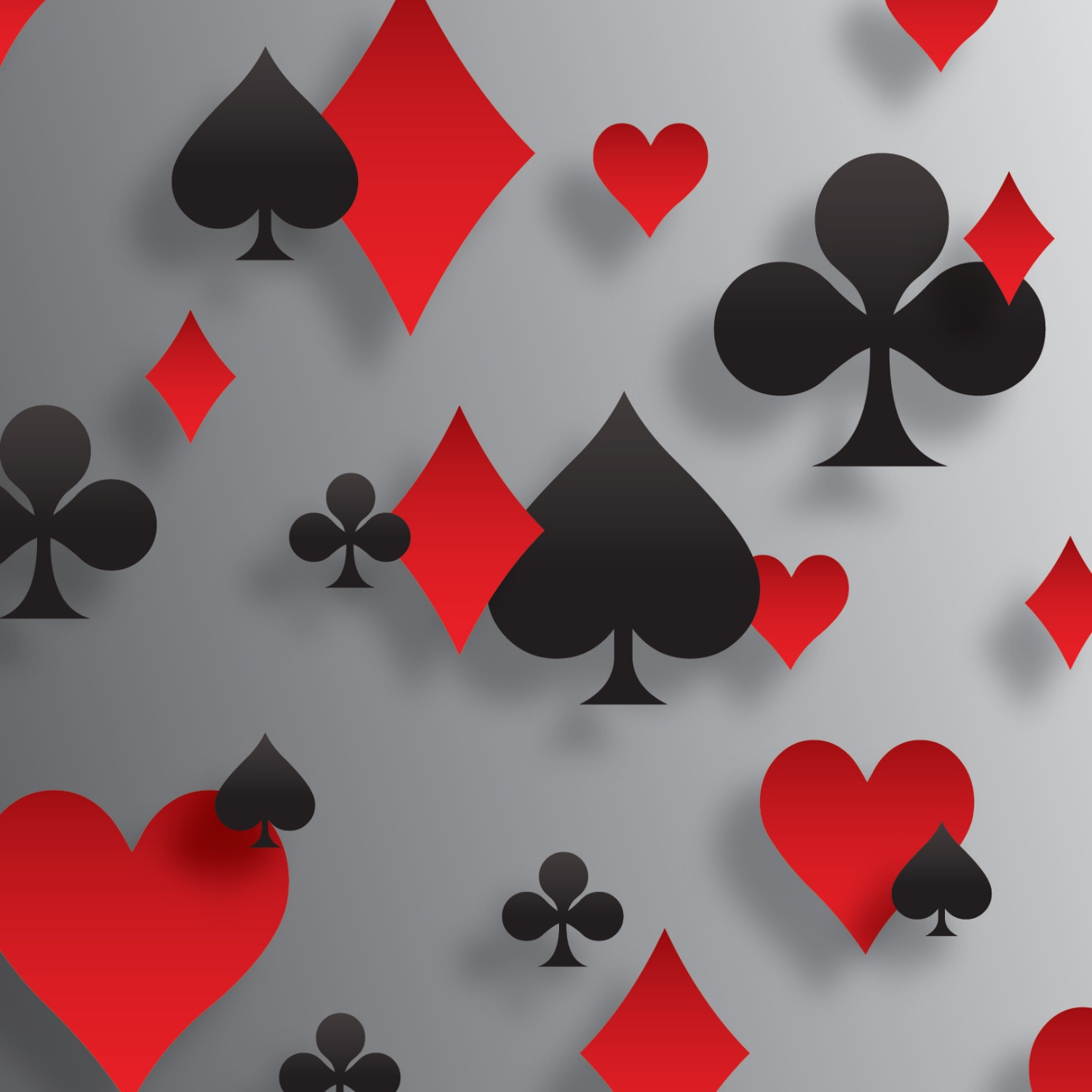 Suppose you have this hand: 
Hand 1 ♠ Axxxx ♥ KJx ♦ Ax ♣ xxx. 
Or  
Hand 2 xxxx ♥ xxx ♦ xxx ♣ xxx. 

If partner opens 1 ♣ or 1 ♦ or 1 ♥, and you bid 1 ♠  on 1st hand 
No problem, it’s forcing, partner must bid again, and you can make sure you get to game. 
We Pass on 2nd hand but must bid 1 ♠ over x

I’ve seen people respond 1 ♠  to a takeout double with the first hand, but this is wrong!  WHY?
 Your partnership has at least 8 spades, so you are positive you want to play in spades. There’s no need to explore for a trump fit. 
 Your partner has opening bid values, so your side has enough to bid game. Therefore, bid 4 ♠ immediately! 
There’s no reason to mess around when you know what the final contract should be. 
1 ♠ should not be forcing
What do we bid?
LHO opens 1♣ and partner doubles and we hold
1. ♠ Axxxx ♥ KJx ♦ Ax ♣ xxx.  
2. ♠ xxxx ♥ xxx ♦ xxx ♣ xxx. 
3. ♠ Axxx ♥ KJxx ♦ Ax ♣ xxx
4. ♠ Axxx ♥ KJxx ♦ Qx ♣ xxx.
LHO opens 1♣ and partner doubles and we bid 1 ♠ on the hand below
♠ Axxx ♥ xx ♦ Kxx ♣ xxx
Partner now bids a NT what now?
RESPONDING TO A TAKEOUT DOUBLE
SUPPOSE you hold again LHO opens 1♣ and partner doubles and we hold

5. ♠ Qxxx ♥ KJxx ♦ Kx ♣ xxx. Or 
6. ♠ QTxxx ♥ KJx ♦ Kx ♣ xxx 

Hand 5, are you sure you want to be in game? No, not if partner has a minimum.
 So you make an invitational bid: 2 ♠ . This shows 8-11 points and 4 spades. With 4-4 in the majors, bid spades first and if you are strong enough to rebid, then you can rebid hearts, which gives partner an option. This is another difference from “normal” bidding. 
With Hand 6  ♠ QTxxx ♥ KJx ♦ Kx ♣ xxx you make an invitational bid: 3 ♠ . This shows 8-11 points and 5+ spades. The difference between the 2 and 3 level here is the length in ♠
RESPONDING TO A TAKEOUT DOUBLEwith their suit
Suppose you have one of these  hands your longest suit is their suit: then what? :

1. ♠ xx ♥ Qx ♦ xxx ♣ Jxxxxx or

2. ♠ xxx ♥ xxx ♦ xxx ♣ KJxx.  or

3. ♠ xxx ♥ Kxx ♦ Jx ♣ Txxxx

You can bid NT if your hand is reasonably balanced, and you have enough strength, but you MUST bid something else if you have a weak hand. 
 
Rarely, you will have a hand where it is correct to pass! 
But you need a good hand and good trumps to do this: 
4. ♠ xx ♥ JTx ♦ AJx ♣ QJT97. 

BY THE WAY IF PARTNER PASSES YOUR DOUBLE FOR PENALTIES
Best I to lead a trump (if you have one).
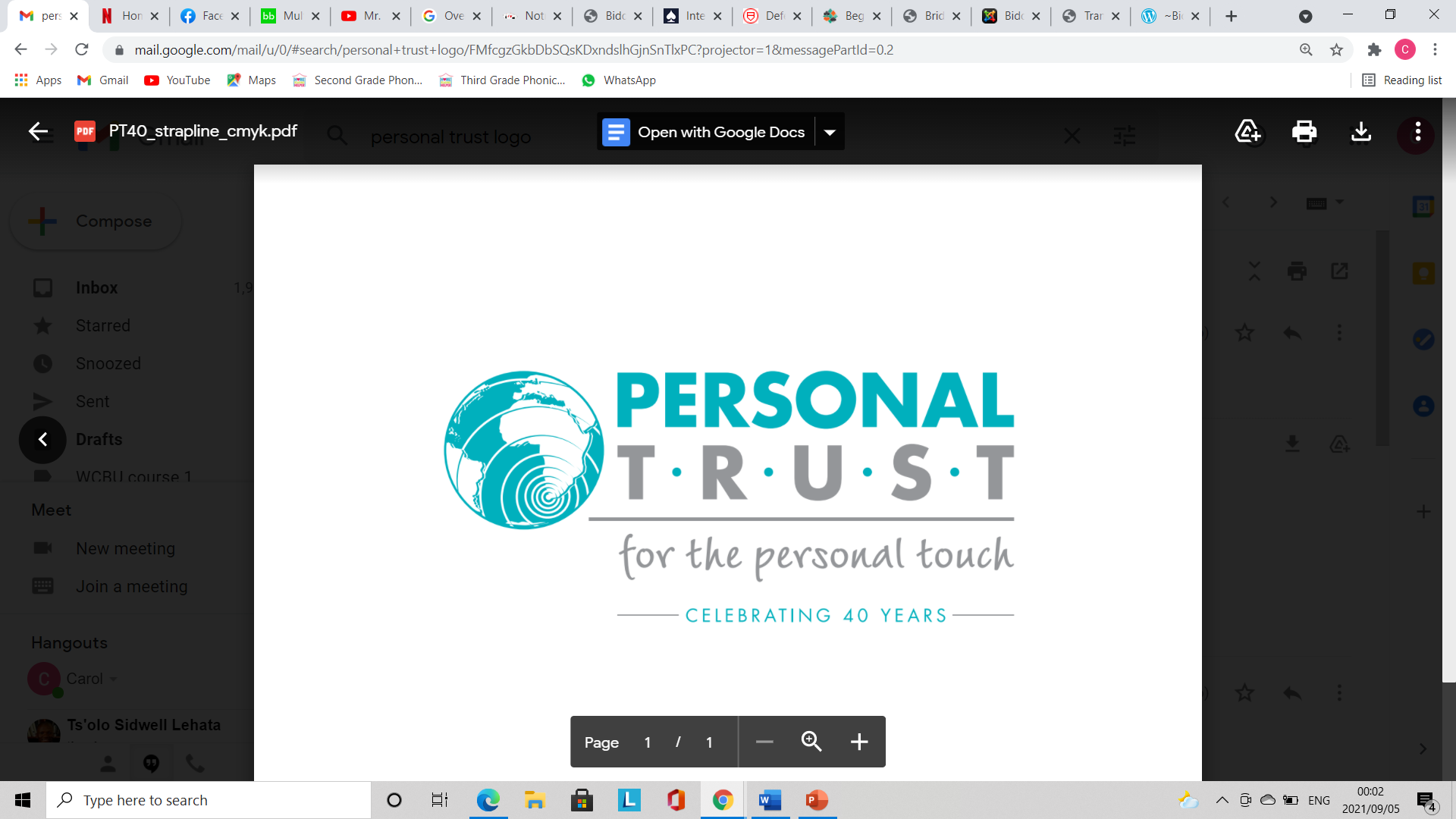 SUMMARY OF RESPONSES TO TAKE OUT X
Balancing Double Situation
When the bidding goes 

1 of a suit Pass, Pass, a double in the pass out seat – meaning the last person to bid, is regarded as a balancing double. 

Strength Requirements for Balancing Double
Any point range above  8 HCP. Usage depends on the prior bidding in the auction and the vulnerability.  The Doubler always promises holdings of the suits not bid.  We should have at least 4-3 in the major suits if the opposition have bid only the minors

THE RULE FOR BIDDING AND RESPONDING  is to TRANSFER  THE VALUES OF A KING 

If we add the value of a KING in the balancing position then partner must subtract the value of a KING otherwise, we will likely overbid 

Balancing doubles will be dealt with by BERNARD DONDE so I will not deal with them
Partnership should agree when Doubles are NOT INFORMATIVE but for penaltiesDoubles are NOT for penalties unless
It is a penalty double of a weak no trump
The doubling hand has had or HAS sufficient room to already describe their hand type and values.
It is a double of an opponent’s contract at a late stage in the auction when we have been silent throughout
It is a Lightner double.
If either you or your partner has made a preemptive bid and the other doubles, it’s penalty. (IT IS NOT NEGATIVE). Example: 3 ♦ 3 ♥ DBL is penalty. 
We bid a suit at the one level, the opponent bids 1NT X by us is logically for penalties  NOT TAKEOUT NOT RESPONSIVE NOT SUPPORT etc. all illogical
If a penalty double has been made, then all subsequent  doubles are for penalties.
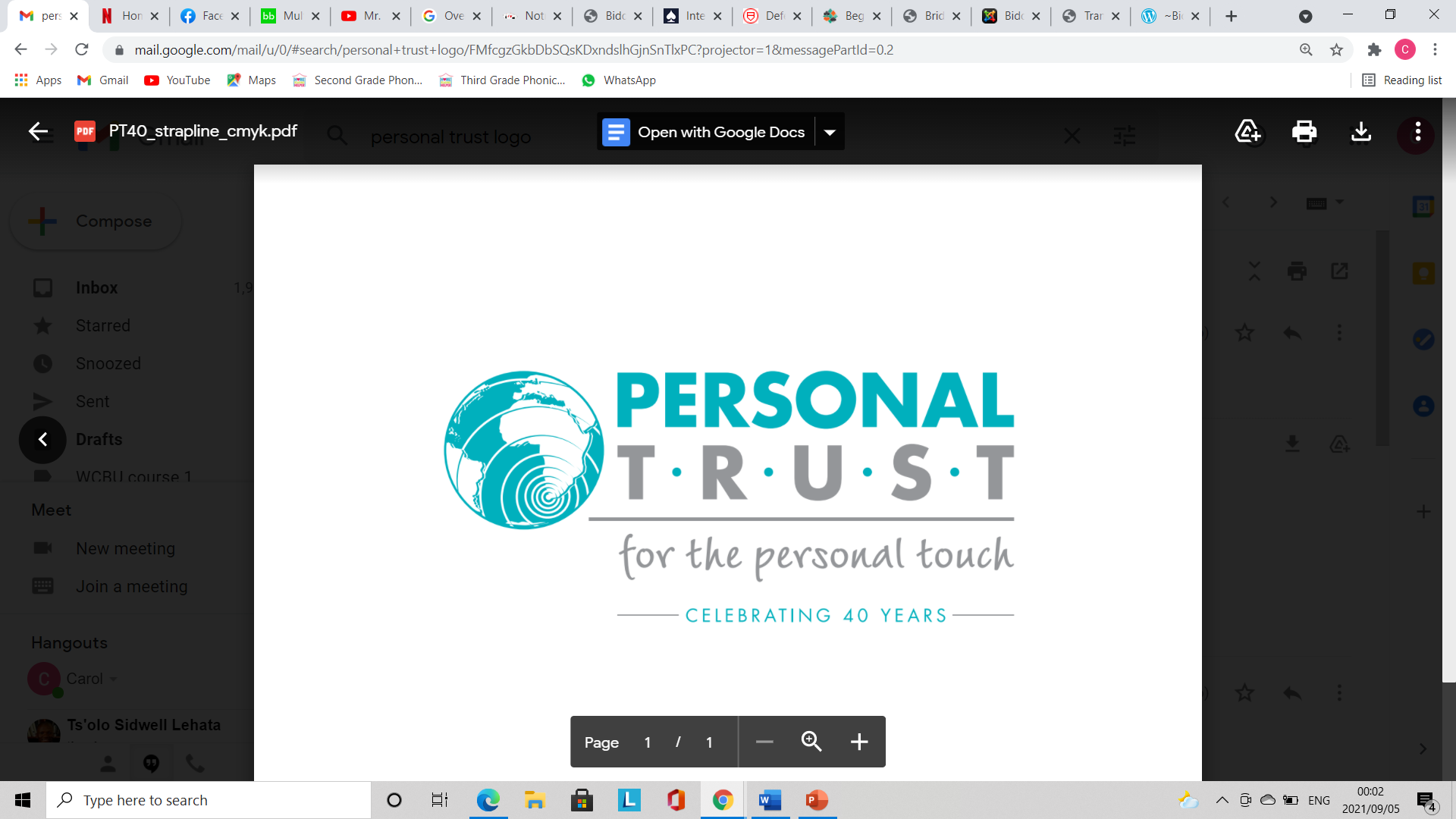 Negative doubles
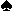 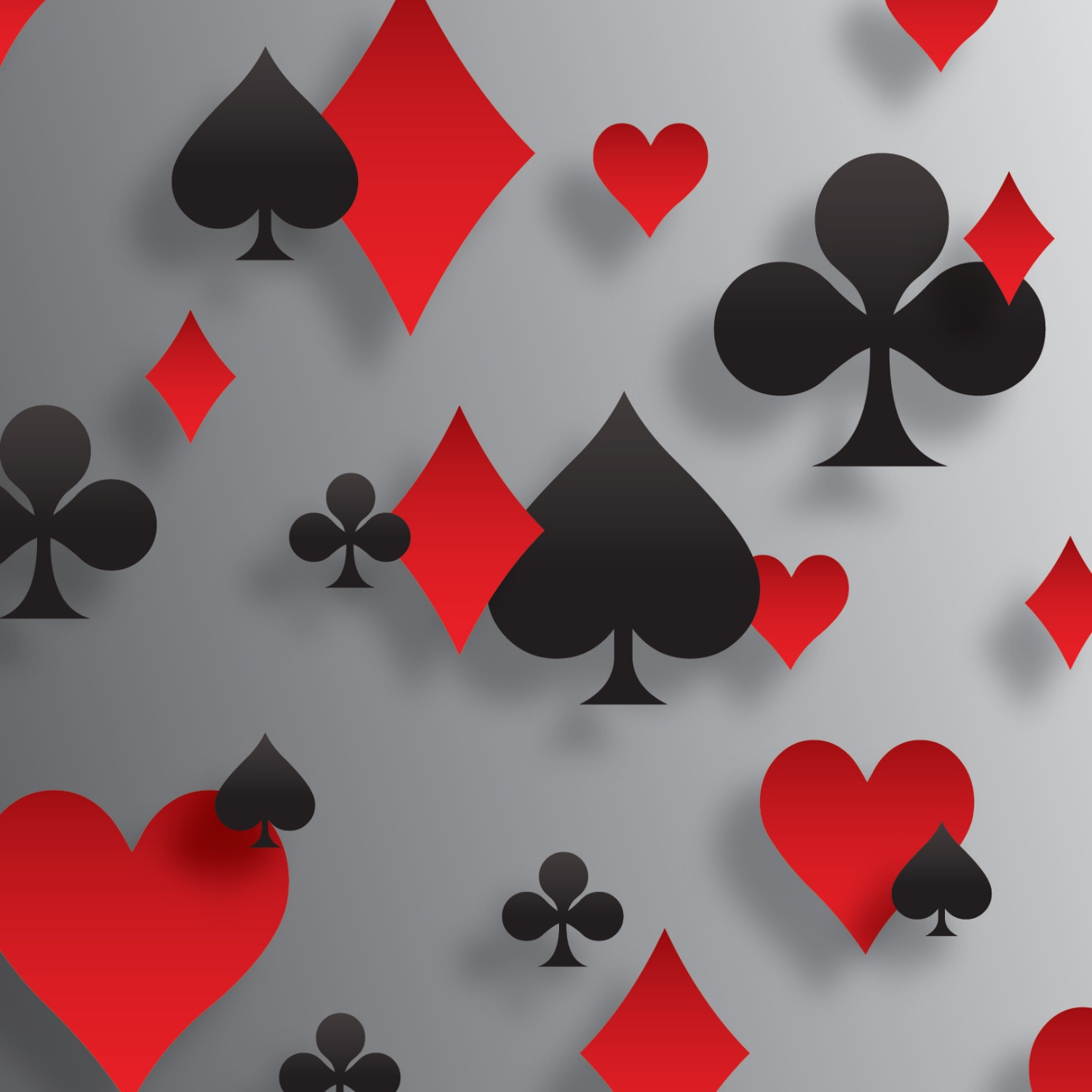 Negative doubles were popularized by the late American expert Al Roth, who coined the convention "Sputnik" -the first Soviet satellite to be launched into space in 1957. The implication was that the double was the start of a space age in bridge. 

The minimum strength required for a negative double is about 
	6+  Points over 1 level overcall, 
	8+ over 2 level overcall and 
	9/10+ over 3 level overcall. 

There is no upper limit for the strength of a negative double.

A negative double usually shows 4 cards in the unbid suit(s), although it may also be made with a 5-card or longer suit in a hand too weak to bid it directly. 

Note also that a negative double usually denies support if partner has bid a Major
Negative doubles apply over jump overcalls up to 3 ♠ (some partnerships also play them against higher overcalls).  

Negative double at 1 level shows both Majors playing SAYC /BBO at 2 level promises 1 Major
Negative Doubles (aka "Sputnik")What do we bid over 1♣  1♦ ?
Negative doubles
What do we BID ?
Partner’s hand
Shows 4 spades with 7+ points or 5+ spades with 7-9 points 
with 5+ spades and 10+ points, responder can bid 2S instead.
Negative doublesResponse by opener
With 4+ cards in partner's shown suit, opener can bid it at the cheapest level with a minimum hand. 
Lacking 4 cards, opener can do one of the following:

Rebid a 5-card (preferably at least 6-card) suit.
Bid notrumps with a stopper in the enemy suit.
Bid a new suit naturally (a reverse still shows a strong hand).
Cue-bid the enemy suit with a strong balanced hand that lacks a stopper in that suit.
Bid partner’s known suit with only 3 cards (last resort).# But note following
# Many partnerships NOW PlAY this as 3 ♠ with no other suitable  bid
Negative doublesResponse by opener
In case you think the opponents are always friendly enough to overcall at the one level, think again. 
Opponents are forever making weak jump or 2 suited (Ghestem/Michaels) overcalls to make life difficult 
Your defense is usually a negative double but what does a negative double mean at the three level? 

A double promises a good hand 10+ points , without a long suit to bid.

It says to your partner, “We have the majority of the high-card points so DSIP Do Something Intelligent Partner !”
What do we bid?
We hold as South  -what do we bid?
Hand 1
Hand 2
Hand 3
What do we bid?
We hold as opener  -what do we bid?
Hand 3
Hand 2
Hand 1
Opener reply after a negative double
N	E	S	W	
1 ♣ 	1♥	X	 2♥ 		
X	
What does the double mean is it penalty? Is it takeout? Is it something else?

The double is takeout.  Opener NORTH promises something like
QJx ♥x ♦AJxx ♣ AQJxx 

Minimum point count 14-15+
You could belong in   ♦ or ♣s
How does partner bid in response?
Support Doubles and Support Redoubles
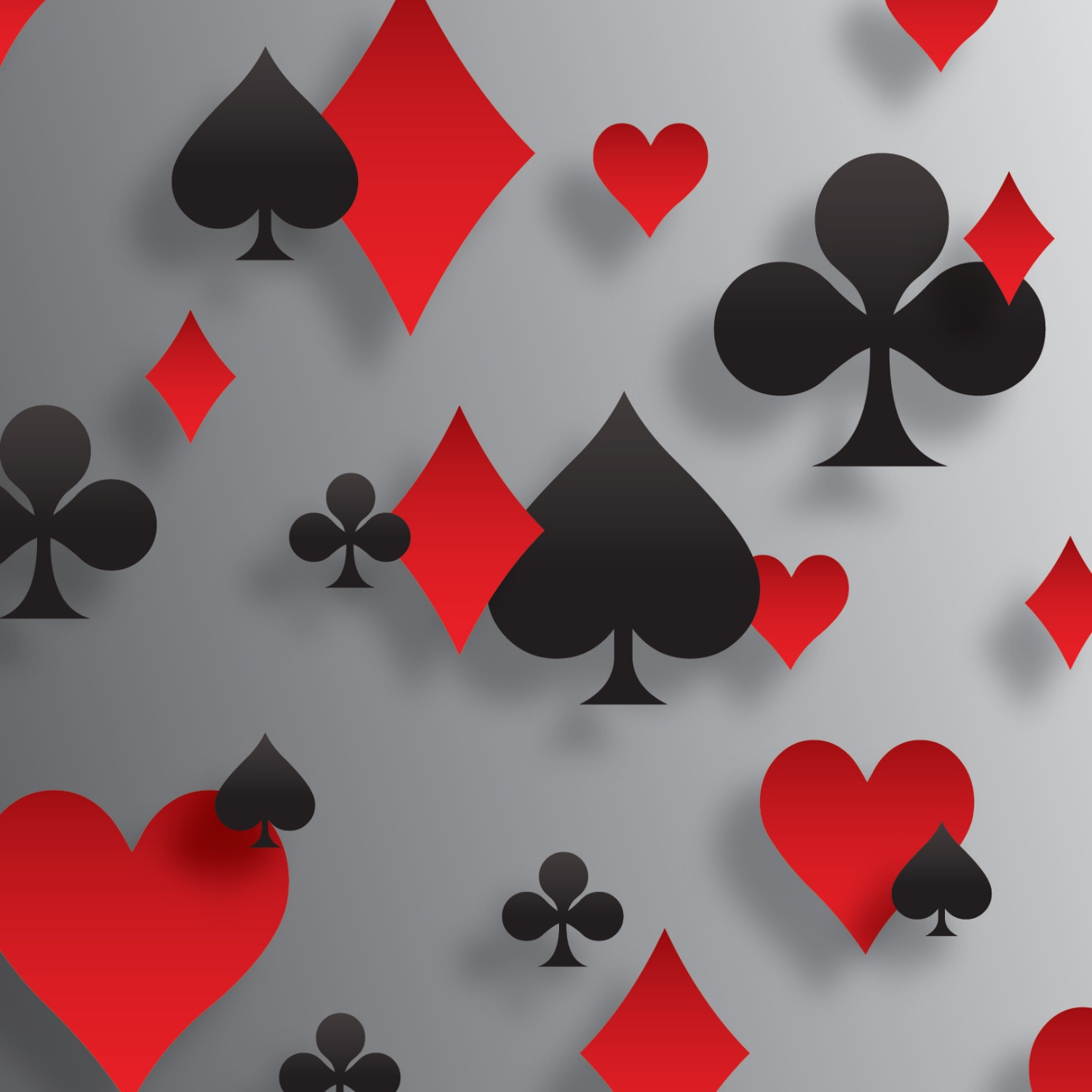 The Support Double and redoubles was devised by Mr. Eric Rodwell, and is a method that enables the opening bidder to clarify or show precisely the degree of support of the suit of the partner or responder. This occurs in a competitive auction, in which an opponent interferes at a low level
HAND 1
N	E	S	W	
1♦	P	1♥	1 		
2♥	2 	?			
Your hand  in xxx ♥KJ9x ♦AQx ♣ Jxx     (How many s has E got) 

I will tell you how many ♥ s North has
 I will tell you how many points North has
How many s
HAND 2

N	E	S	W
1♦	P	1♥	2 
Note if you  partner cannot respond in his suit at 2 level Responsive Xs are no longer  applicable - the X now shows a good hand not necessary 3 trump
X  = Good hand 	
3 ♥ = 4 ♥ not a minimum
2NT = GOOD Bad 15-17 with stopper ?
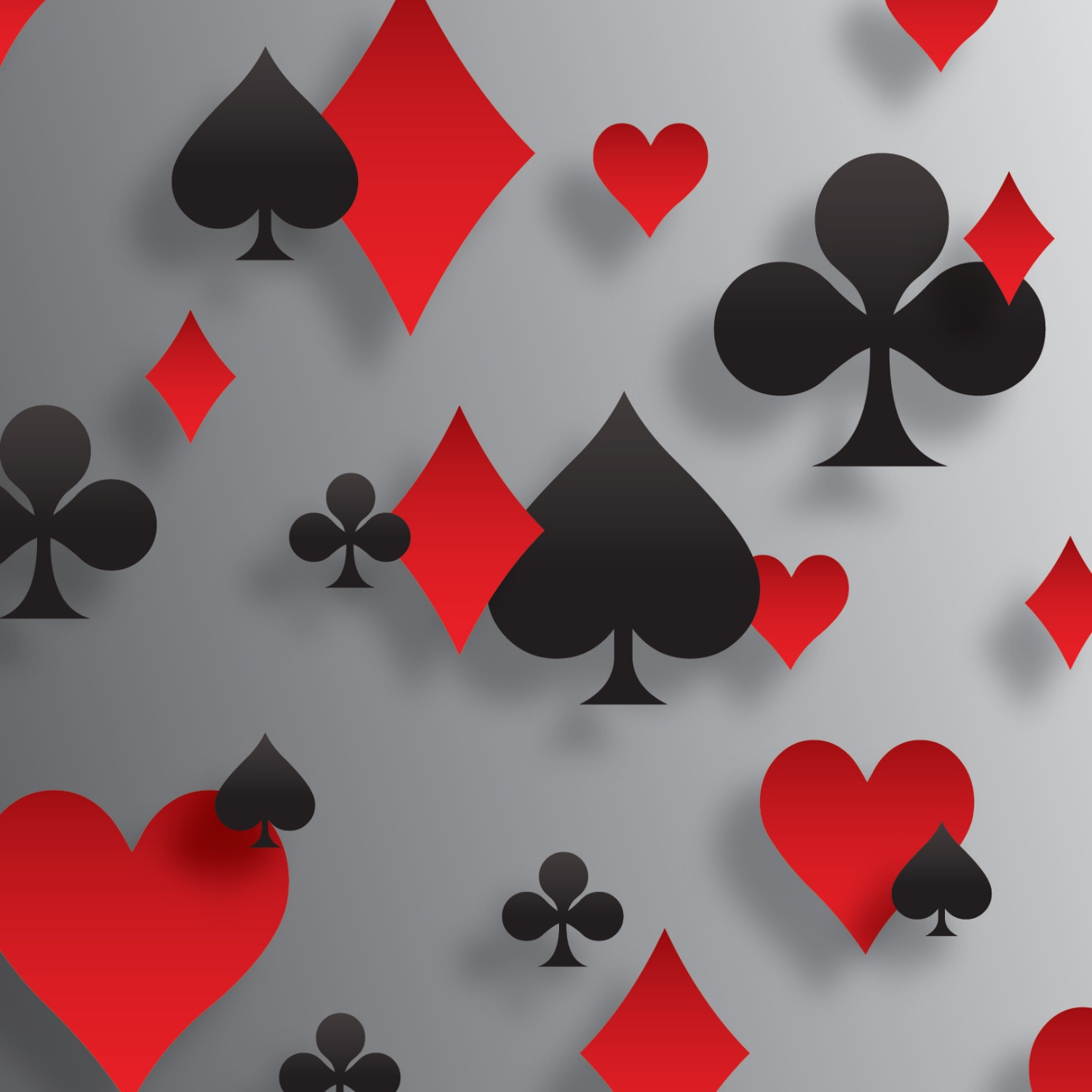 What is maximal double in bridge?
A maximal double is a type of cooperative double used when your side has found a major-suit fit in a competitive auction. It distinguishes major-suit game tries from competitive bids at the 3-level


Maximal means “constituting a maximum”
Maximal (Invitational) Doubles
Maximal (Overcall) Double - When both sides have a suit agreement (Opponents Bid And Raise - OBAR in lower suit), a double invites game, while a suit bid is merely competitive 
Bidding
N	E	S	W
1♦	1	X	2 
3♥	 ?
?  A  X=Invitational	and 	3=Competitive
Example
East					 East
AQxxxx				 AQxxxx 		 	
♥ Ax					 xxx 			
♦  xx					 x			
 AQx					AJxx
Maximal (Invitational) Doubles and at last a PENALTY DOUBLE
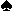 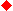 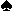 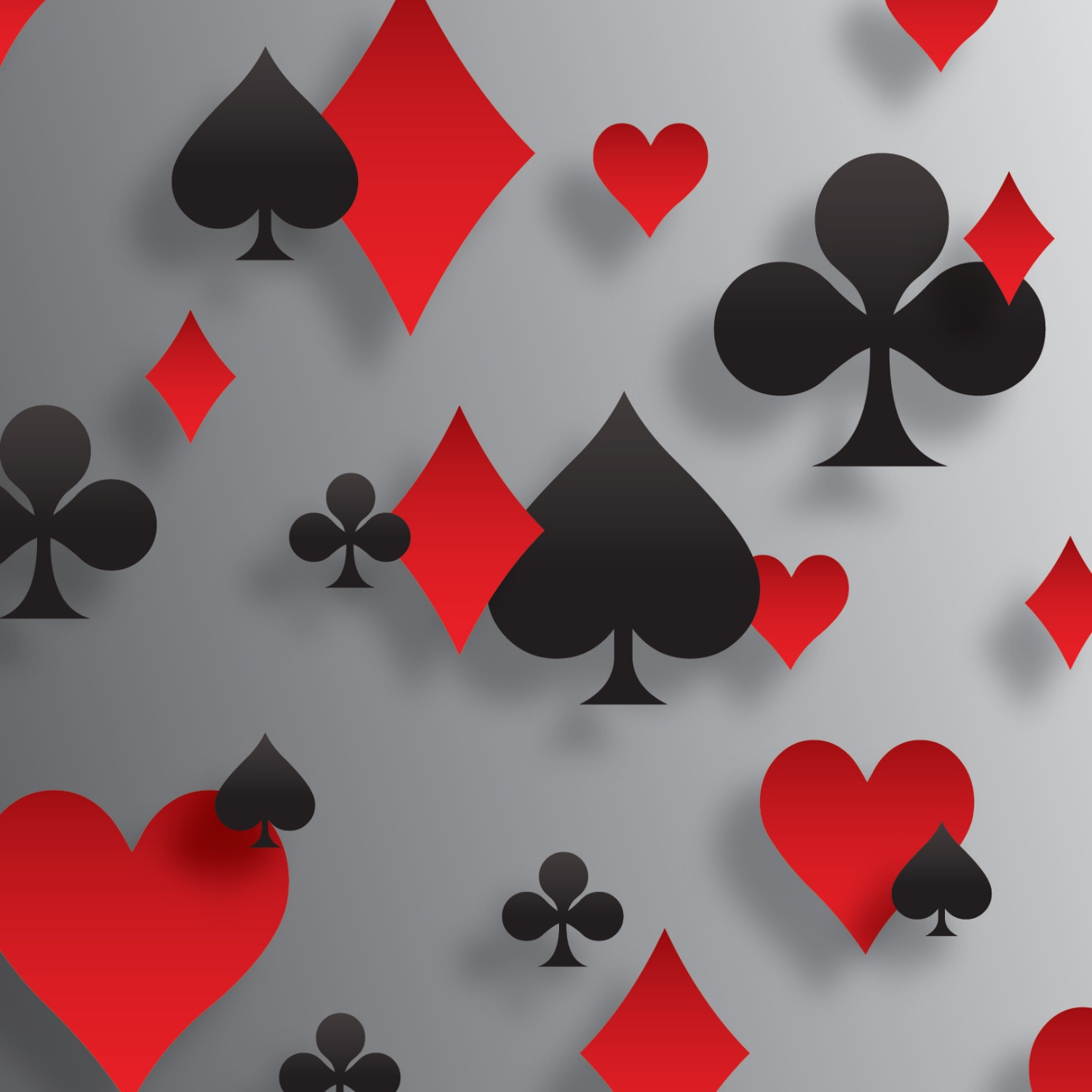 Maximal (Invitational) Doubles
The Maximal Double is not only on by Opener, here’s an example when the Overcaller can use the convention:

West North East South
1♥        1♠     2♥      2♠ 
3♥         ??
Yes, it’s the same basic situation!
Here’s another sequence

West North East South
Pass   Pass    1♥        Dbl 
2♥     2♠       3♥        ??

Yes, a similar type of auction. South  has introduced Spades into the auction, albeit indirectly, North has raised, and South can now make a game try via the same Maximal Double
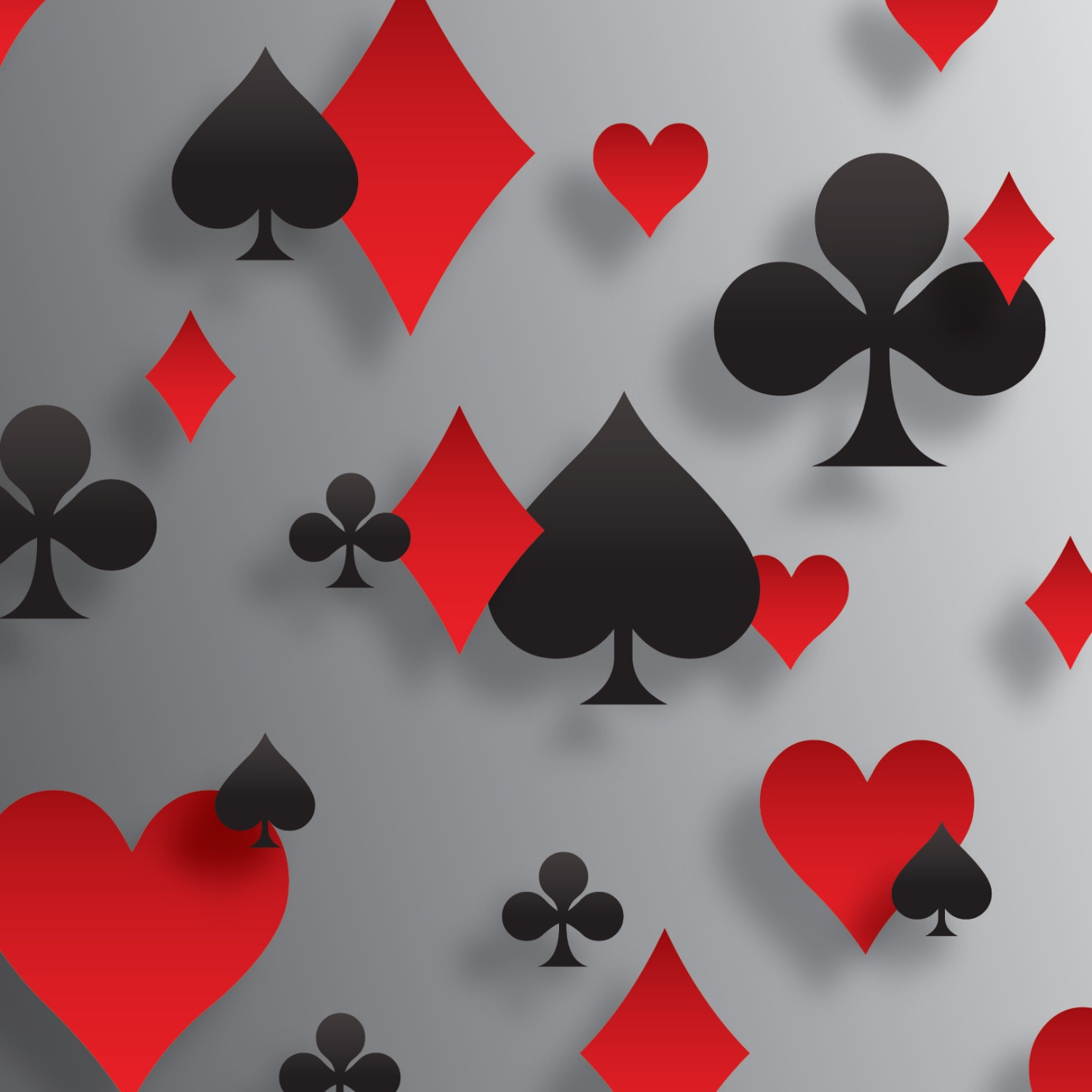 6. Responsive double after partner Doubles
After partner doubles

If bidding goes
		(1♦) – X– (2♦) - ?
♠ Q9xx ♥ Jxxx ♦ ATx ♣ 10x

Responsive double is used only when 
If the opponents are bidding a Minor we promise both Majors
If the opponents are bidding a Major we promise both Minors
Your partnership must decide how high to play them (Experts suggest up to 4 ♦)
Responsive double
7. Responsive double after p bids suit
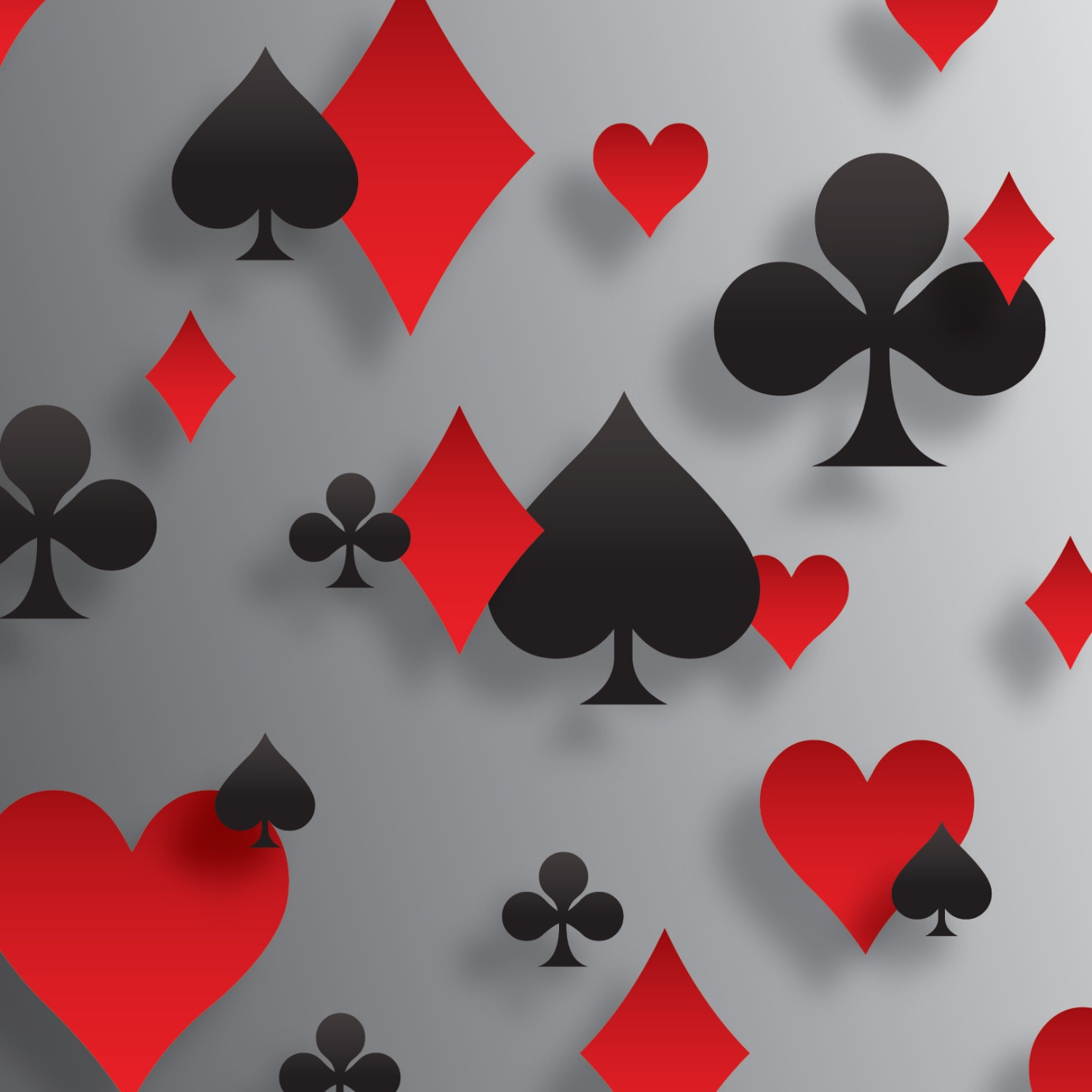 Like a negative double used by the side that is competing
After partner overcalls
Responsive double is used only when they open and raise (1♣)– 1 ♠– (2♣) - ?
A responsive double tends to imply often 55 and enough points to comfortably compete
 Denies trump support for partner’s overcall
You do not have the same expectancy now for a fit
If we have cards in their suit p has more room for ours – we can be more aggressive
Experts suggest playing them to 3 ♦ but Lawrence et al suggests this may be too high –see later
Responsive double after overcall
If bidding goes
(1♣)– 1 ♠– (2♣) - ?
Hand 1
♠x ♥ KQJx ♦ ATxxx ♣ Jxx
Hand 2
♠xx ♥ QJxxx ♦ KQxxx ♣ x

Note that your p can bid at 2 level but you may strike out
♠KQ9xx ♥ xx ♦ Tx ♣ AJxx
P has nice overcall but you have not a fit so you may get yourself into trouble
Responsive double after an overcall
Lets assume we have never discussed it with this partner before 
What does p know 
They have at least 9 cards in ♥ + what partner holds
Partner must have values as we may be going to  next level
Partner will have some support for ♦ 
What is vulnerability  Pairs or Teams
Am I very distributional e.g. 6♦ and 4 ♠
8. Cue bid raise double
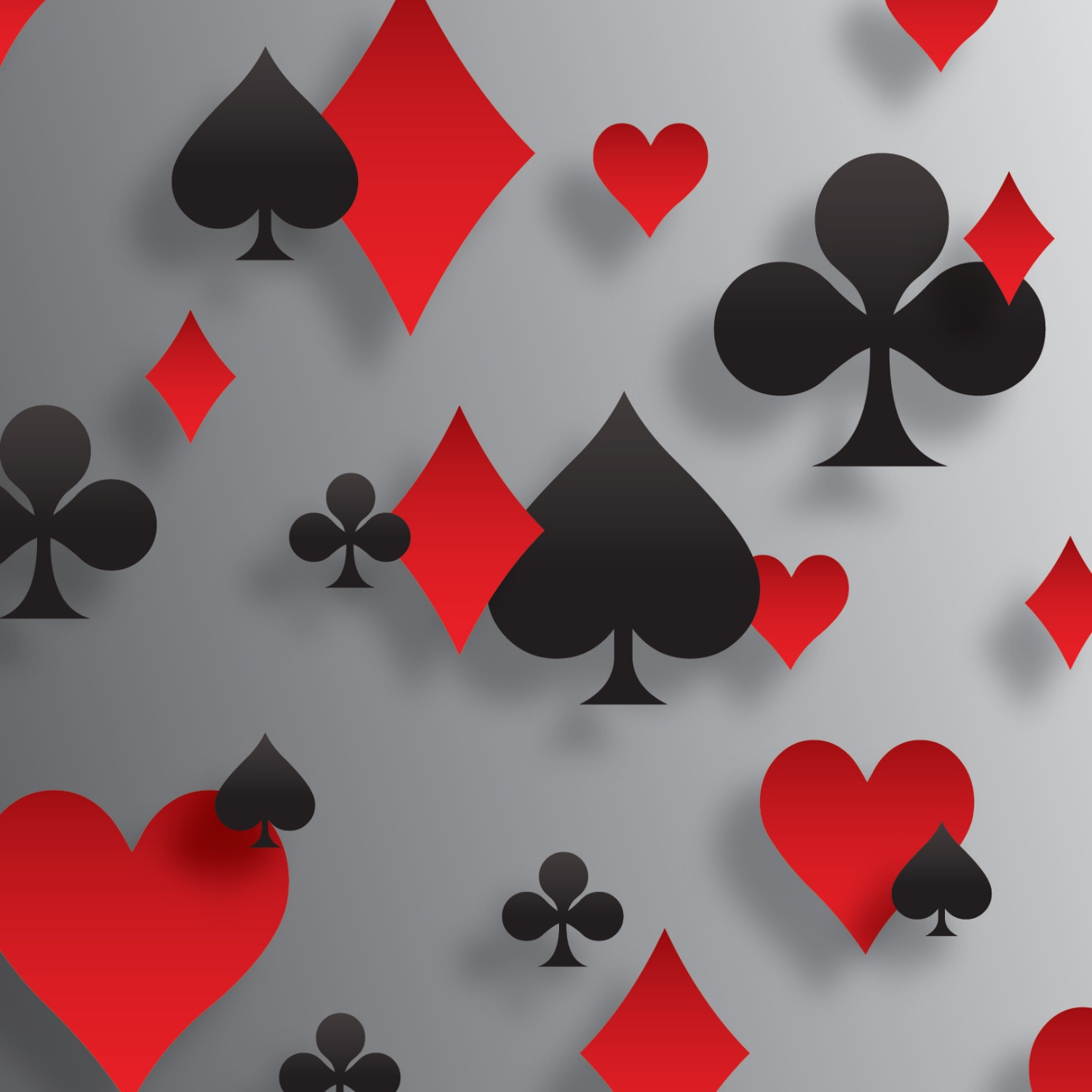 Should we be playing responsive doubles after overcalls at all. What about using it to show a cue –bid raise
(1♦)– 1 ♥– (3♦) - ?

♠Jxx ♥ Qxx ♦ xx ♣ AKJxx
Jeff Ruben argued in 1968 that the number of times a responsive double would be used was less than the cue bid raise
(1 ♠)– 2 ♥–(2 ♠) - ?
You hold a good raise or bad We can use good bad and the x is still responsive WHAT ABOUT GOOD BAD NT
Cue bid double
(1♦) -1♥– (3 ♦)-?

If you have 7-9 it is easy to bid 3 ♥ but what if we hold 11 or 12

♠Jx ♥ Kxxx ♦ xxx ♣ KTxx

♠Kx ♥ KQx ♦ xxx ♣ QJxxx
MY PREFERNCE IS THAT IT IS A GOOD RAISE –HERE I AM WITH RUBENS
ON FREQUENCY IT SEEMS THE BEST USE
9.Honour showing Doubles and redoubles
(1♦) – 1 ♠–(X)- XX

We play this as Hx specifically Where H = A, K or Q

What about 
(1♦)- 1 ♠– (2 ♠) - X
What does this show? This needs PARTNERSHIP agreement.
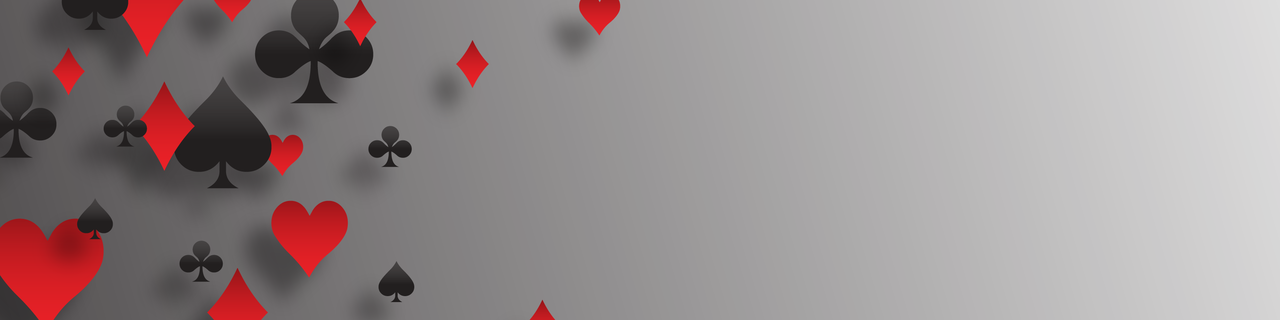 10. Doubles of splinters
(1♥)– P–(4♦)*- X
*Splinter
What does X mean?
It asks partner to lead suit
♠JT9x ♥ x ♦ KQTxxx ♣ Jxx
It tells partner you are willing to compete in splinter suit
♠9x ♥ x ♦ AQTxxx ♣ Kxxx
It is a lead directing double for lowest, highest unbid suit IF WE HAVE PASSED
♠KQT9 ♥ xx ♦ Jxxxx ♣ Jx
♠ Jx ♥ xx ♦ Jxxxx ♣  KQT9





33
Doubles of splinters bids
(1♥)– P–(4♦)*- X
* splinter

What do the experts suggest
Lead directing for ♦ s not a good idea
Non Vul and not having passed save suggestion
Otherwise Lead directing for lowest suit or unbid suit
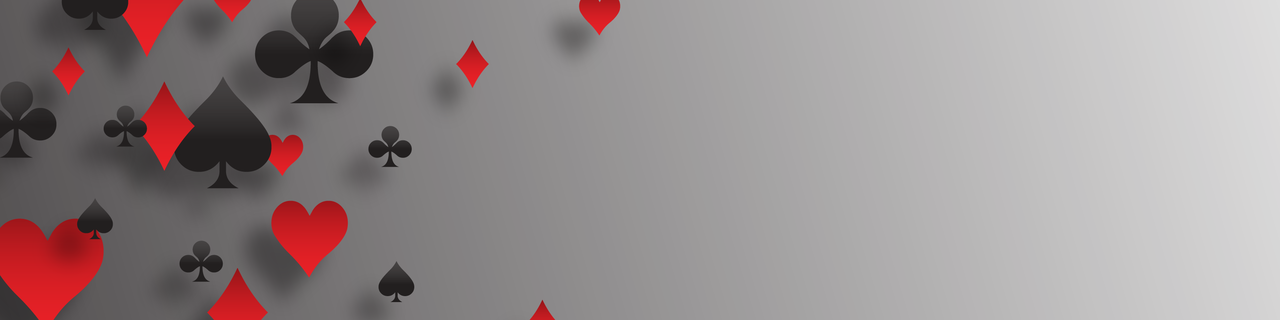 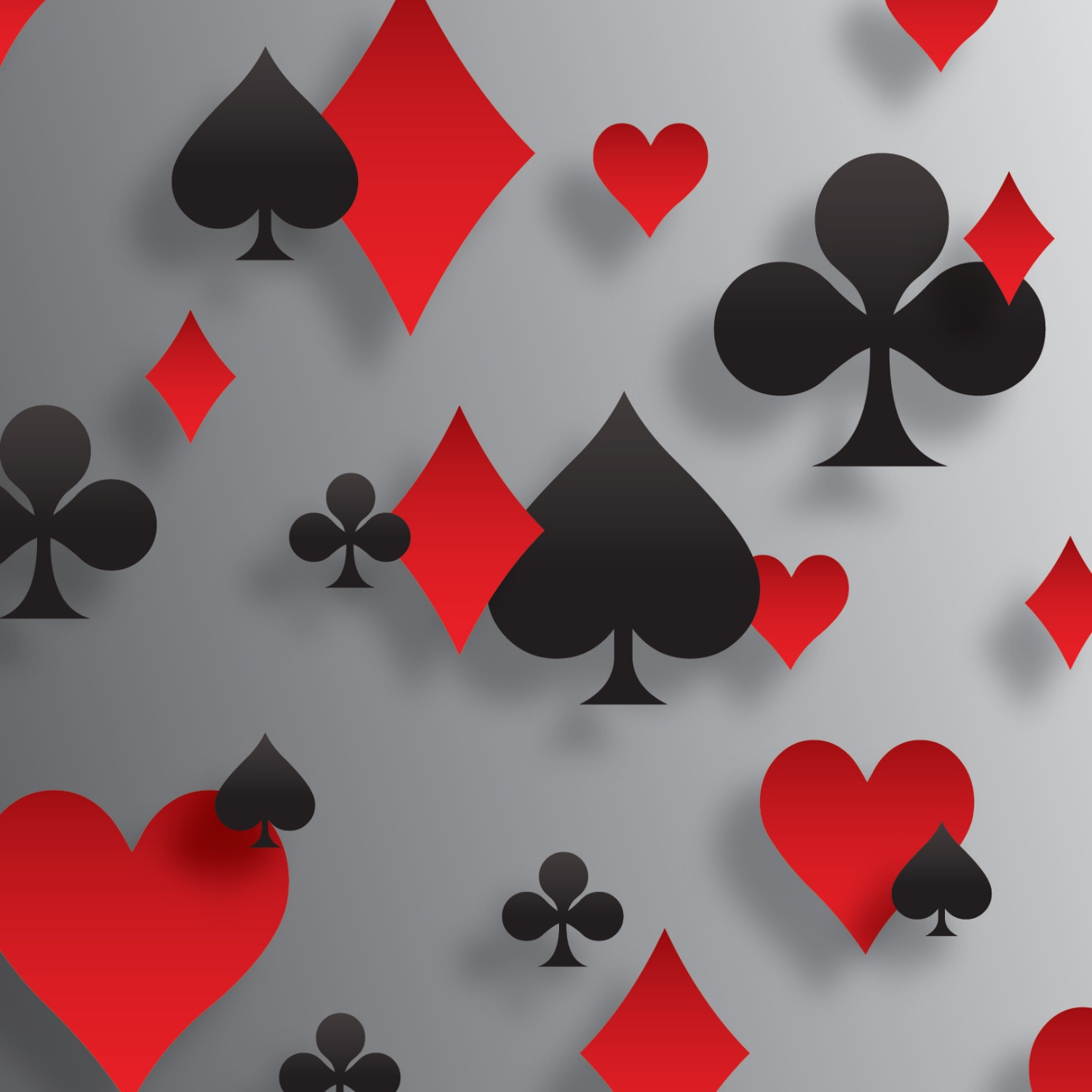 11. Doubles when they cue bid a suit we have bid
(1♣)–1 ♠- (2♠) x

Most play 2 ♠ =shows a good hand with support
What does x mean

X should contribute to auction and not be ego strutting
We would have raised to 2 ♠? We show Hx or Hxx?
(1 ♥) –1 ♠- (3 ♠ )x
Most play 3 ♠ as a splinter or a good raise to 4 ♥
What does x mean

X should contribute to auction 
You are telling partner that you have a hand that is willing for him to bid 4 ♠ usually as a sacrifice

♠Jxxx ♥ xxx ♦ Kxxx ♣ xx
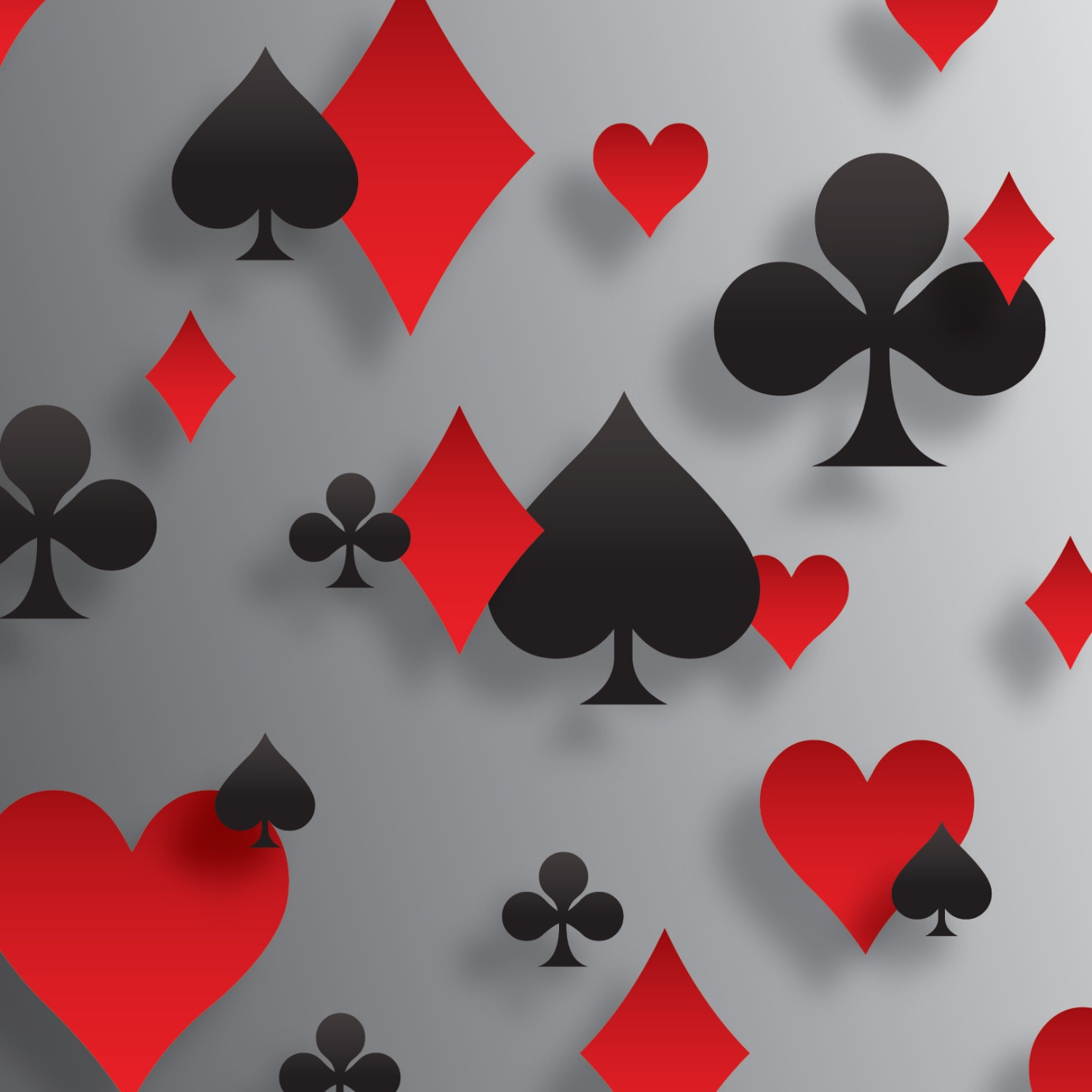 Doubles when they cue bid a suit we have bid
(1♣)–1 ♠- (2 ♣) P
2 ♠-   X

X showing good ♠’s is foolish and nothing extra partner  will lead a ♠ anyway and the x gives opponents another round of bidding

What should a x mean?
One meaning would be to say you have a good playing hand and would like to compete
♠AQJxx ♥ xx ♦ KJTx ♣ x
(1♥)–1 ♠- (2 ♦) P
(3♦) -P – (3 ♠ ) X

X should contribute to auction 
Best Hx or Hxx
X is important as when you dont have a honour P will draw the correct inference
12. Don't lead me double
(1♦)-1 ♠- (3 ♦ ) - P
(3 ♠)-X
♠Qxxxxx ♥ AKJx ♦ x ♣T x 

X should contribute to auction 
Looks like they are going to play in 3NT
X says I don't like ♠’s  please lead another suit
Pass says I like a ♠ lead
X showing good ♠’s is foolish p will lead a ♠ anyway and the x gives opponents another round of bidding
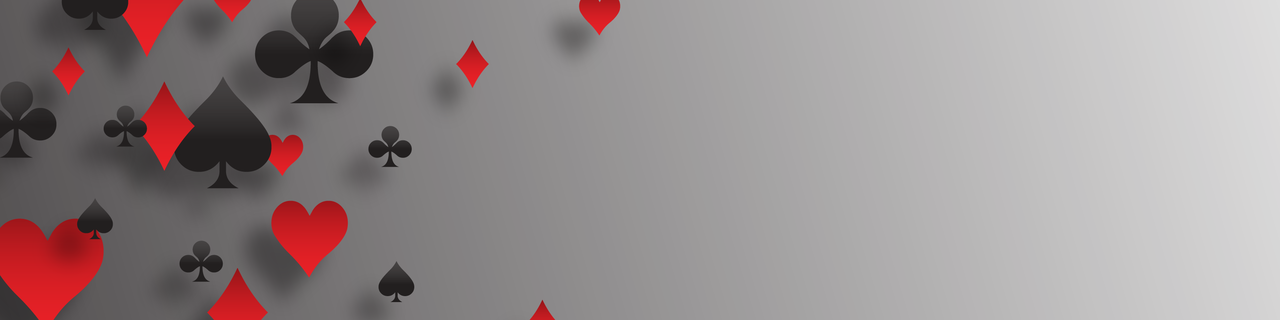 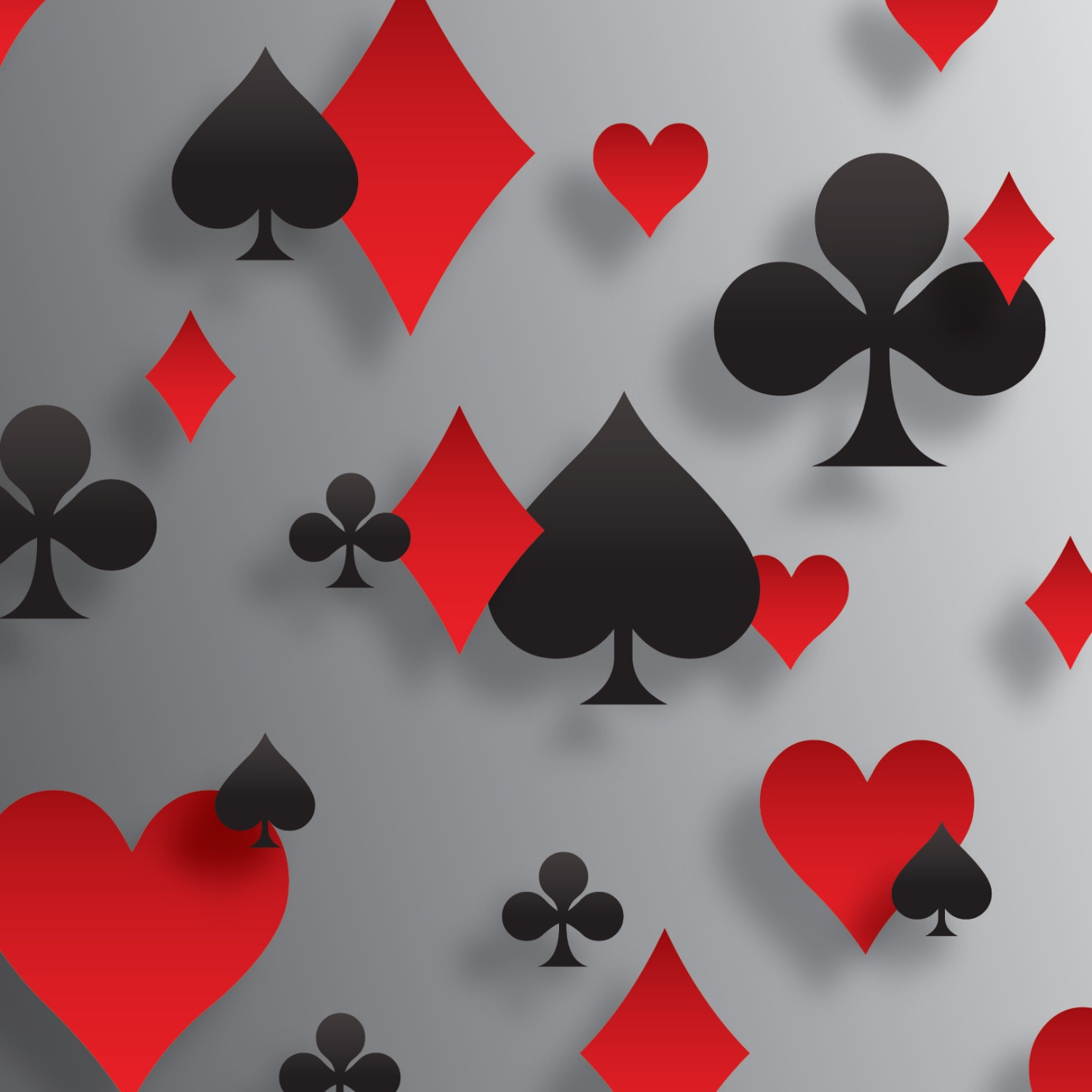 13. Double of cue bids when they looking for slam
(1♠)–P- (2 ♦)–P
(2♠)-P-(3♠)-P
(4♣)

♠xx ♥ JTxx ♦ xxx ♣KQTx 

Should we X  with

If we are on lead DEFINITELY NOT
It is better to X when we hold
♠xx ♥ KQJ ♦ xxxx ♣xxxx  

(1♠)–P- (3 ♠)- P
(4♣)-P-(4 ♥)-X

If we hold ♠xx ♥ KQJx ♦ xxx ♣xxx x 
We desperately want a  ♥  lead
What about
♠xxx ♥ QJTx ♦ xxx ♣Q x
14.Double of game tries
(1 ♠)–P- (2 ♠) - P
(3 ♦)–?

You hold 

♠QJx ♥ xx ♦ KJ9xx ♣Jx x 

Should we X 

NOOOOOOOOOO
This will help the opponents in the bidding and play
After your helpful hint they may stop in 3 and to add insult to injury make it
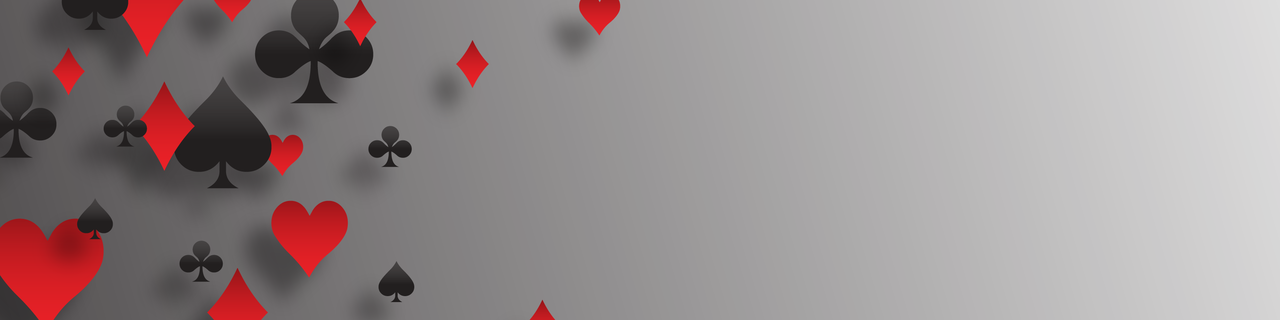 15. Doubling a 4th suit bid
(1♦)–P- (1 ♥ ) - P
 (1 ♠)- P- (2♣)  X
 the 2 ♣ would typically hold

♠Kxx ♥ AJxxx ♦ AJ ♣Jx x 


You hold 

♠Jxx ♥ Txxx ♦ x ♣AQTx x 

Should we X 

YES! it is likely that they will bid NTs and we want a ♣ lead
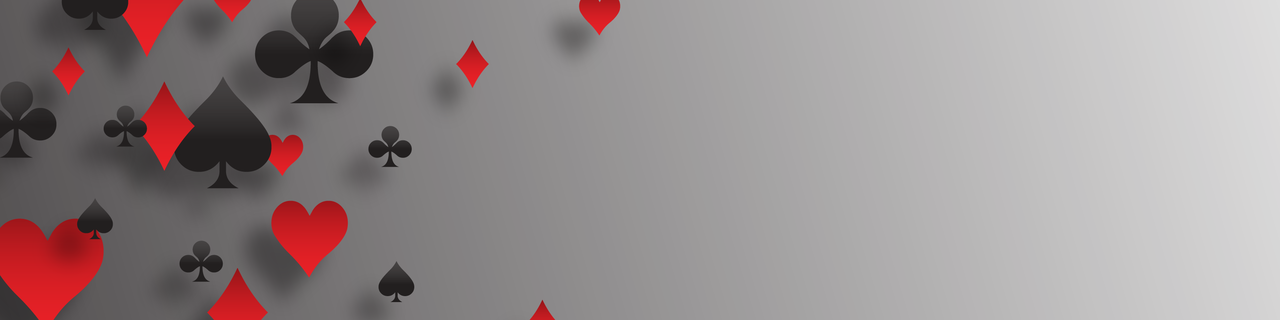 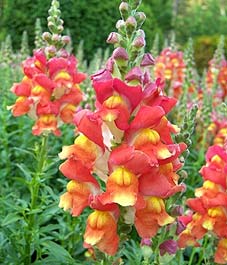 5. Snap dragon double
The word snapdragon derives from 
a genus of plants commonly known as
 snapdragons These flowers resemble 
the face of a dragon that opens and closes its mouth when laterally squeezed, which as a result produces a snap-like sound. 
The reason for this designation is that the Snapdragon double can only be triggered by the player in the fourth seat after the three previous players have each bid a different suit.
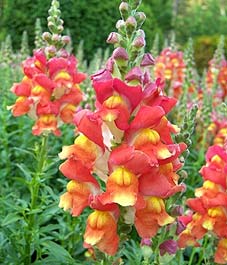 Snap dragon
Snapdragon double (also known as 
competitive double and fourth-suit 
double).
 
A bid of double by fourth hand, when three different suits have been bid by the first three players and shows a good holding in the fourth suit (generally six cards, though some partnerships allow five) and tolerance for partner's suit.
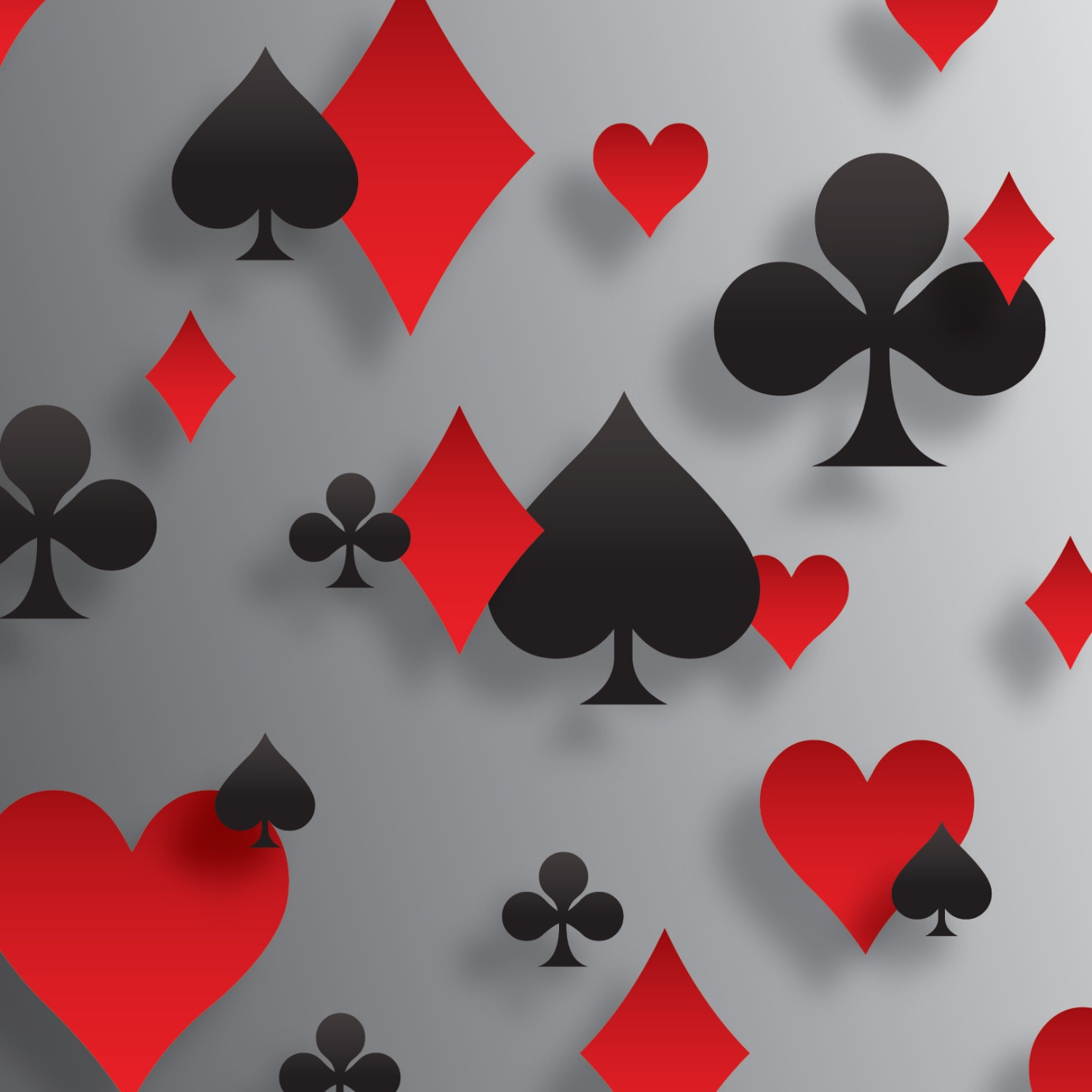 Snap dragon
If you choose to make Snapdragon part of your partnership agreement you should agree on:
The maximum level to which it can apply. (The generally accepted guideline is not to employ it beyond the two-level).
The preferred minimum strength (usually 5)
Not enough to bid freely
Features of the doubling hand at each level “Tolerance” is almost always a doubleton
Snap dragon
Hand 1
(1♦)- 1♥ – (1♠)- X shows  something like

♠ Kxx ♥ Qx ♦ xx ♣ QJ10xxx or
Hand 2
(1♣)- 1♥ – (1♠) -X

♠ T97x ♥Jx ♦ AKJxx ♣ xx
Shows 5 in unbid suit “tolerance” in p’s suit (doubleton)
What is “tolerance” Tolerance is 2
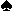 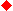 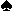 16. Lightner Doubles of slams
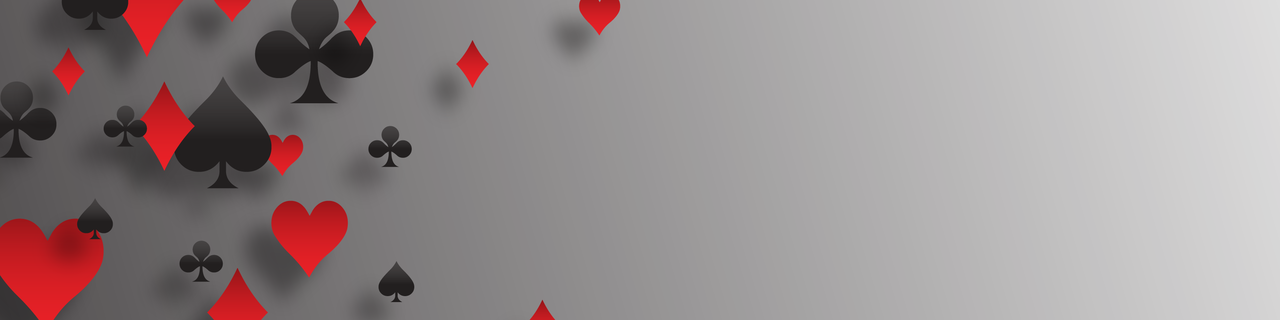 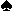 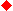 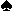 16. Lightner Doubles of contracts
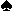 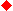 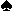 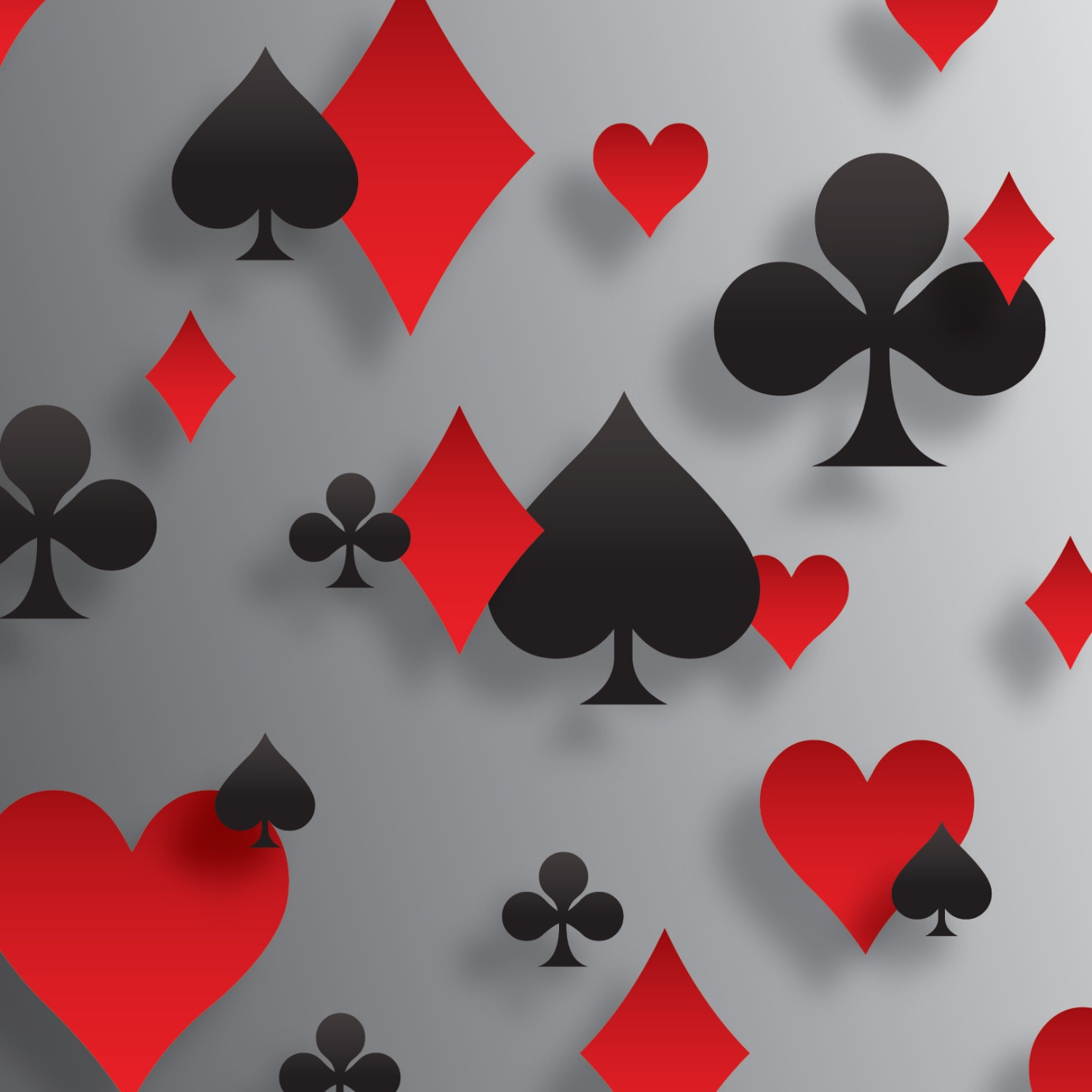 16. Lightner General Rules
General Rules surrounding doubles of 3NTS
If nobody has bid a suit P has to decide by looking at his/her hand what you want
If dummy has bid a suit your X will usually ask for a lead of dummy’s first bid suit
If your side has bid one suit a X asks for that suit
If your side has bid 2 suits your X asks for a lead of Partner’s suit
When the auction tells you that it is impossible for Partner to make a penalty X of a game contract and he/she does - P wants a special lead
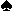 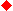 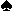 D.S.I.P. (Do Something Intelligent Partner) Doubles or so-called Action doubles
Examples of this family of doubles
These doubles typically occur in the 2nd round or later of the bidding 
They tend to be a bit penalty oriented at the 3 and 4 level, but still generally express doubt whether to defend or bid –or– what to bid 
At the 2 level they show a desire not to sell out cheaply unless partner has a trump stack, in which case, he/she will pass for penalty
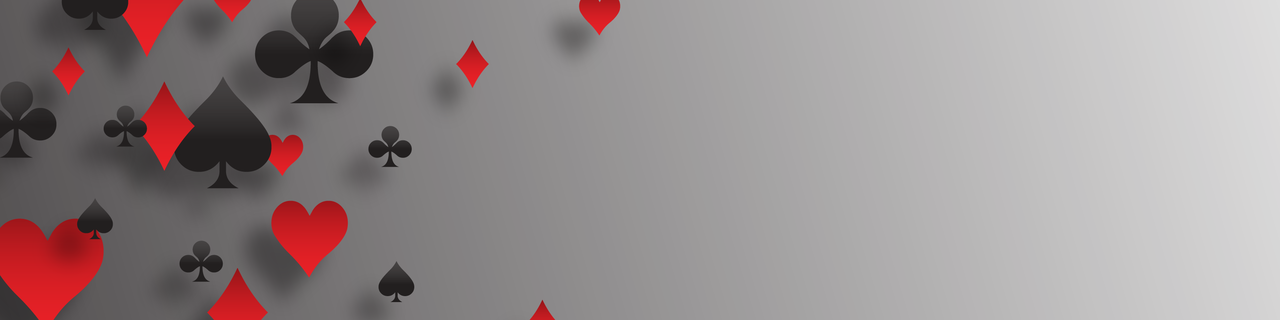 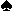 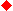 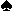 D.S.I.P. (Do Something Intelligent Partner) Doubles or so-called Action doubles
Examples of this family of doubles
18. The Lawrence double
Hand  1
1 ♣–P–1 ♠- 2 ♦
2 ♠-?

X shows a 3 ♦ bid but without an honour (A,K,Q) and 3 ♦ bid with an honour 

Say the 2 ♦  bid was on
♠Ax ♥ xx ♦ KQxxxxx ♣ Ax
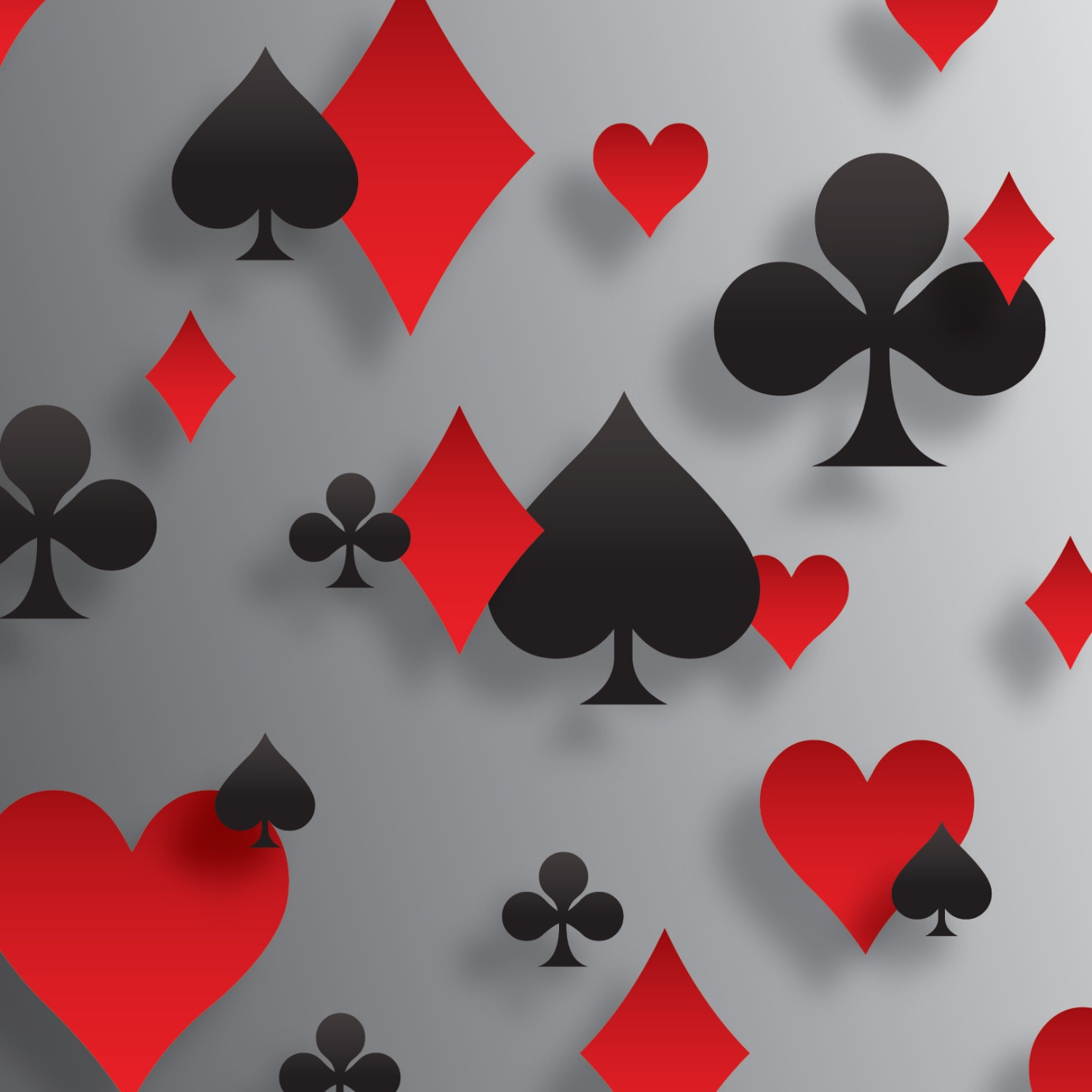 Lawrence Double
Laurence Doubles used when 
you are a passed hand and 
responding to partner's overcall.

Your LHO opens, partner passes, and RHO bids a new suit and you overcall at the 1 or 2 level. LHO raises partner's suit or makes a Support Double.

Partner can now show whether they have a single raise with 3 card support with or without an honor.
(If they use a Support Double partner can use redouble to show an honor raise).

1C 	Pass 	1H 	1S
2H/x     x/xx
                           
Double or redouble 
shows honor 3rd in spades, 
 2S is a raise with no honor.
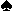 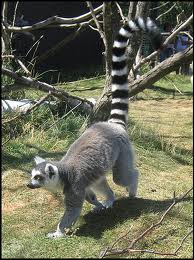 19. Stripe tailed ape double
3 ♥– 4 ♠– X
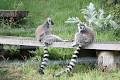 ♠xx ♥ Qxxx ♦ Txxx ♣xxx
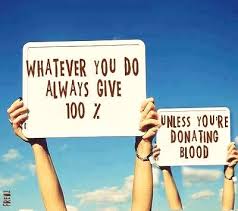 Playing Bridge some days we the pigeon and some days we are the statue. Hopefully after today we have more pigeons
Thanks for attending and sincere thanks to PERSONAL TRUST for sponsoring the event

I trust you will create more chances for yourself
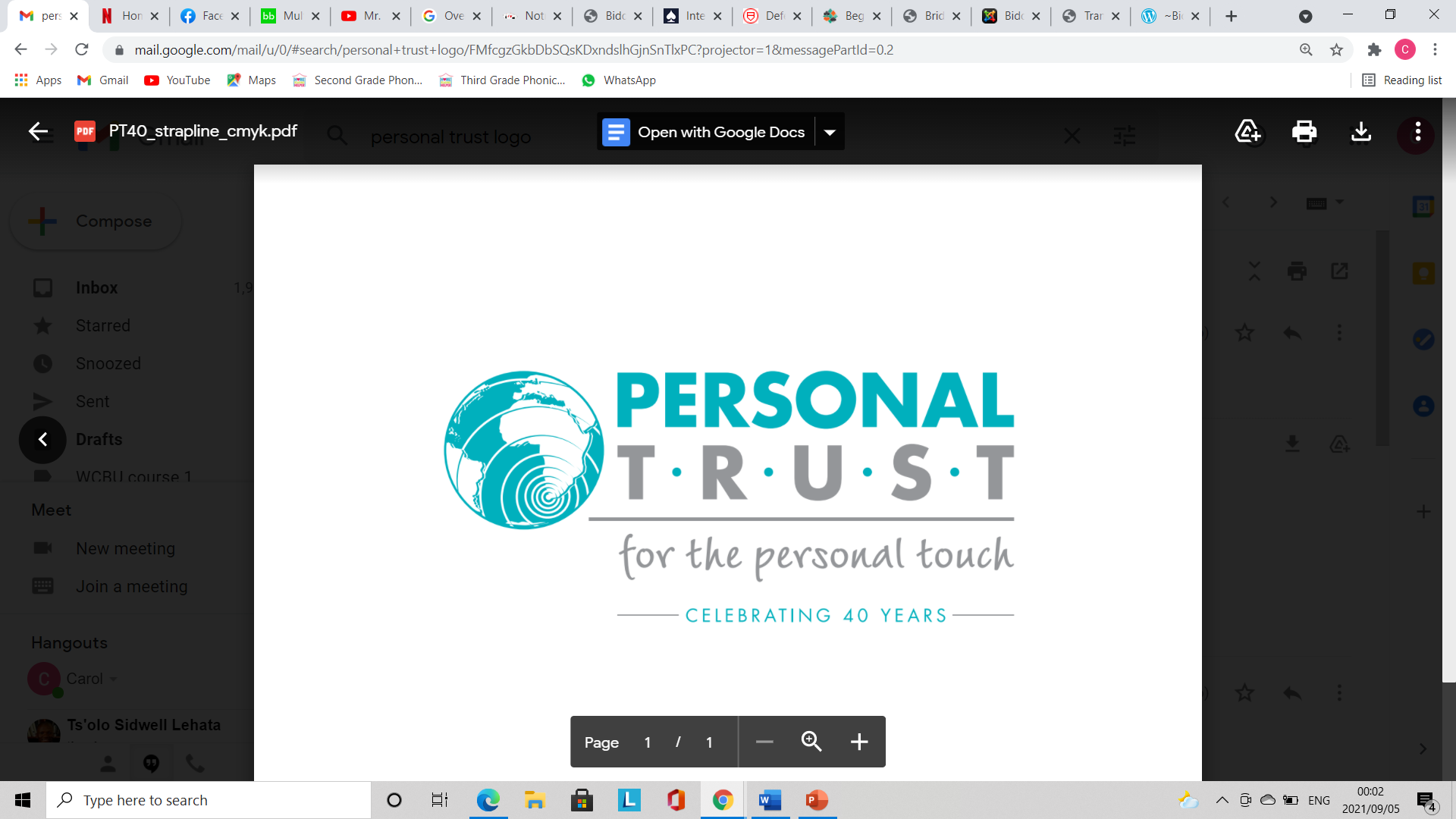